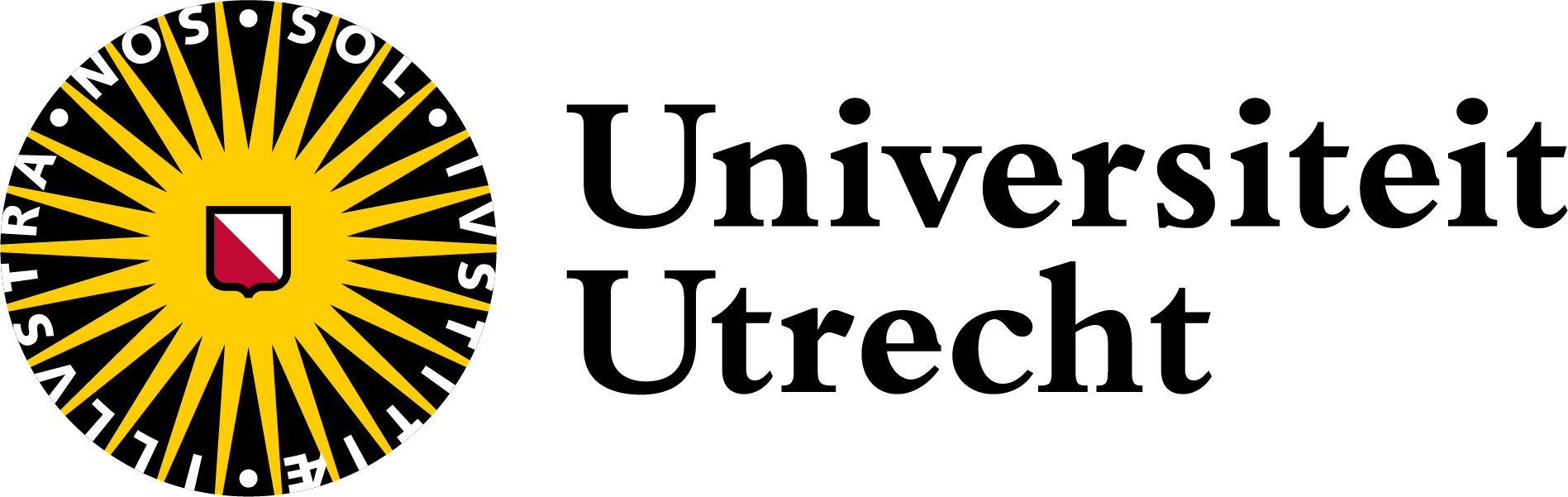 ‘Gastarbeider of gelukszoeker? Gevoelige gesprekken in de klas’


Nascholing 
Universiteit Utrecht 
21-09-2023

09:30-13:00
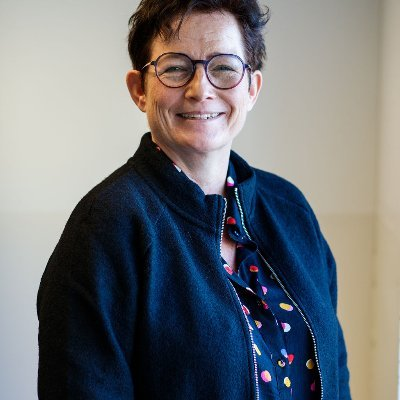 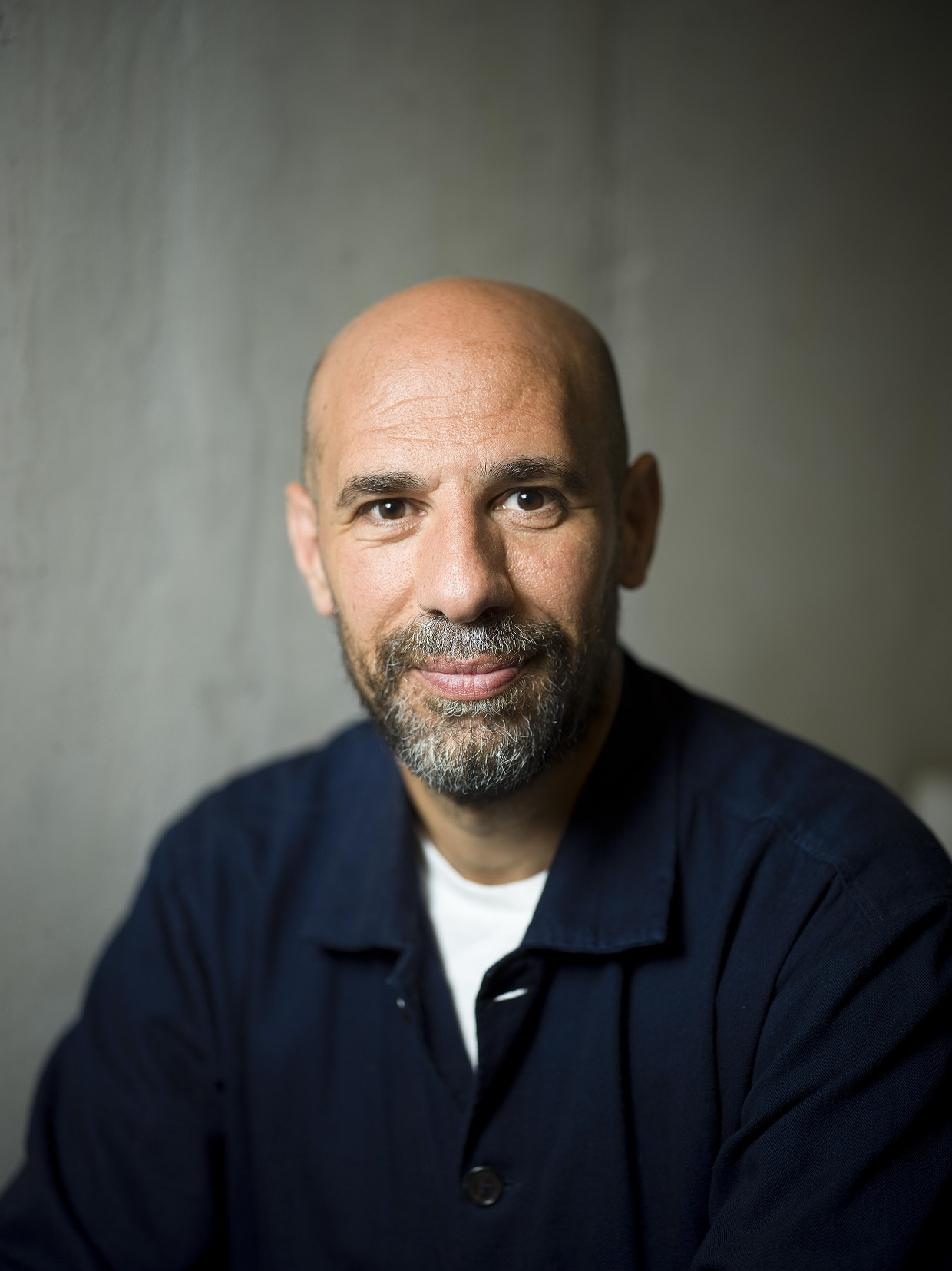 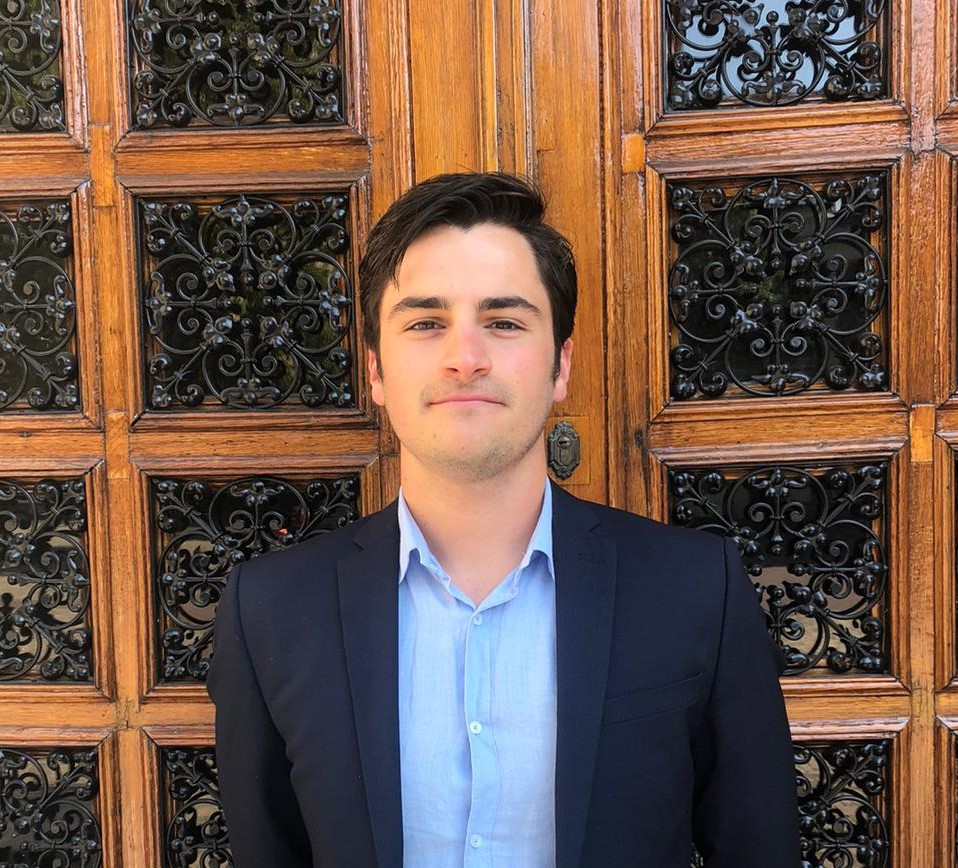 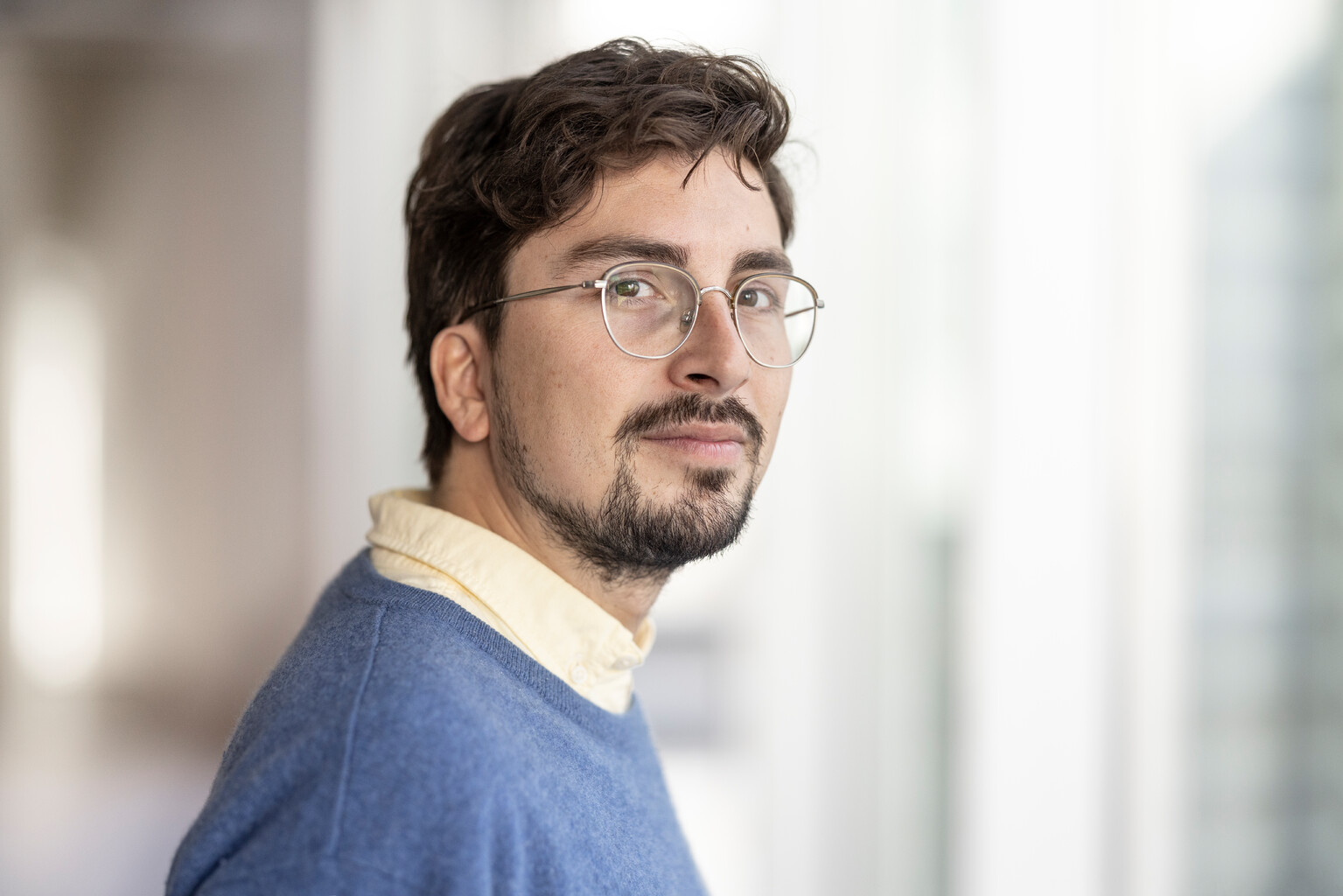 Dr. Hanneke Tuithof
Vakdidacticus Geschiedenis
Hogeschool Utrecht
Universiteit Utrecht
Abdelkader Benali
Schrijver en presentator
Dr. Saro Lozano Parra
Universitair Docent
Universiteit Utrecht
Jordi van den Hoven
Master Educatie & 
Communicatie: Geschiedenis
Universiteit Utrecht
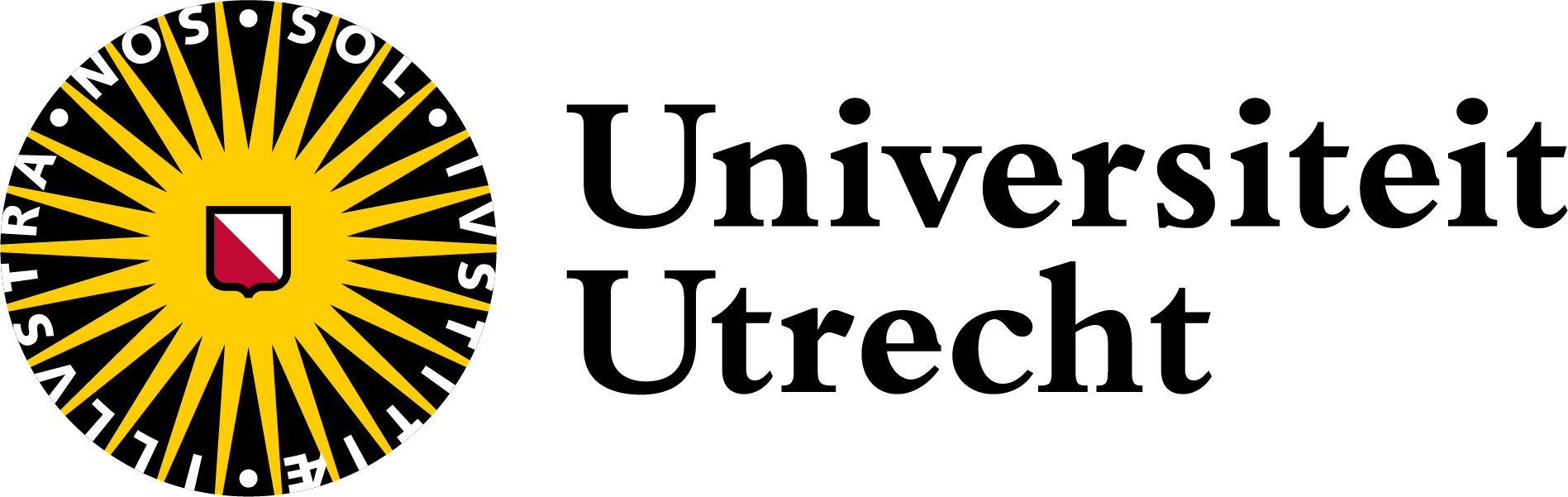 Programma
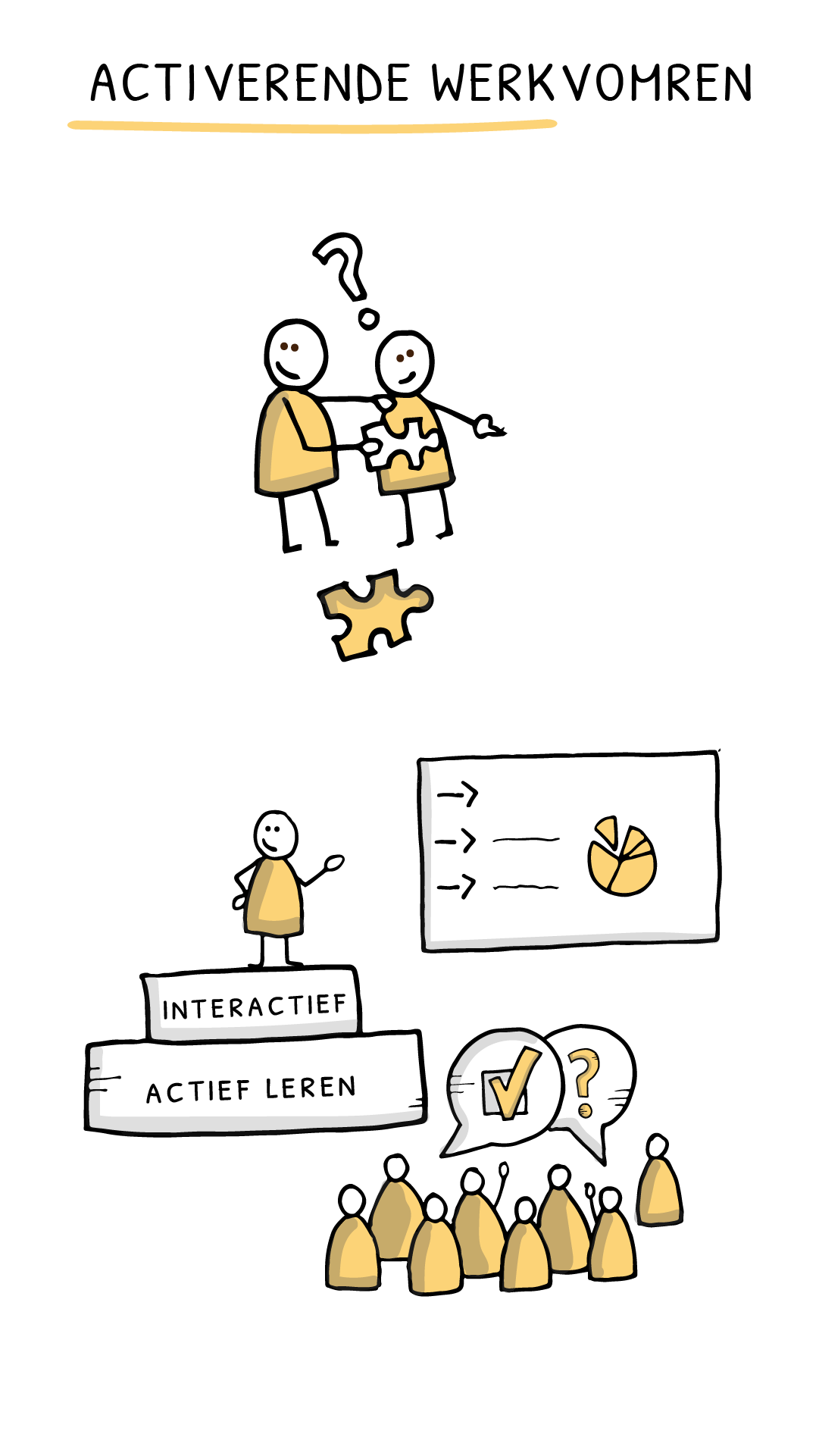 09:30-09:35	Introductie

09:35-10:35	‘Gastarbeiders’

10:35-10:45	Pauze

10:45-11:45	Gevoelige gesprekken in de klas

11:45-12:45	Mysteriewerkvorm

12:45-13:00	Afsluiting
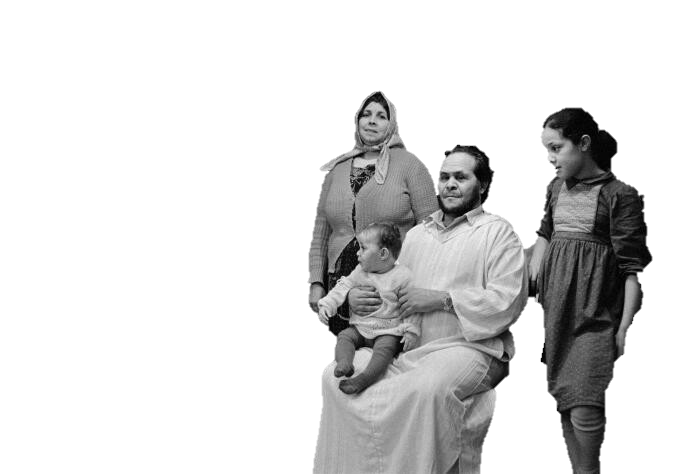 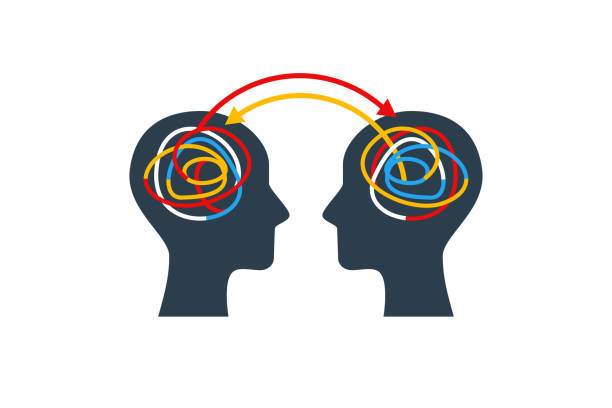 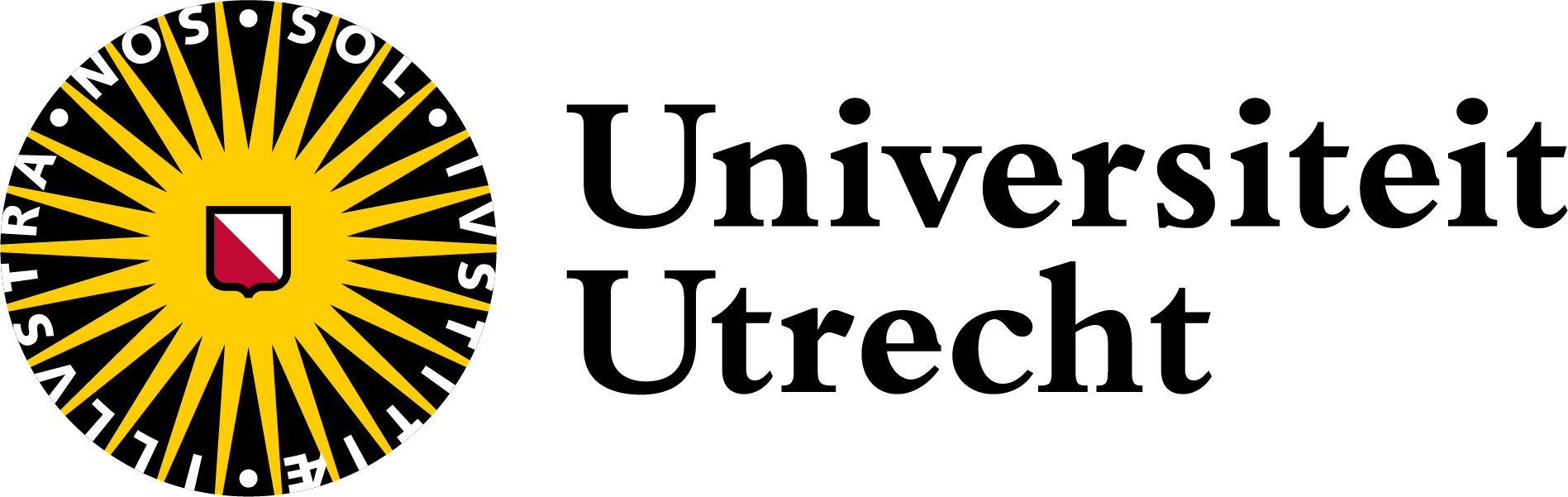 ‘Gastarbeiders’ – Abdelkader Benali
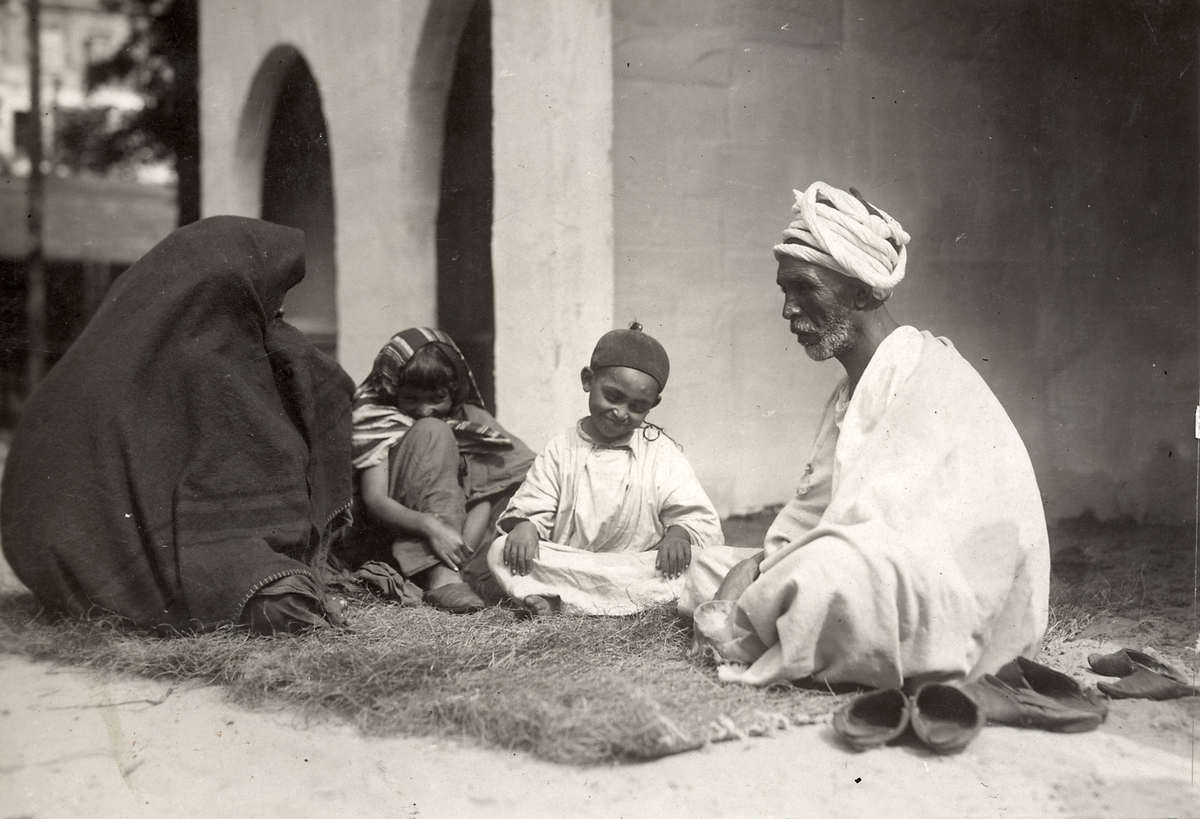 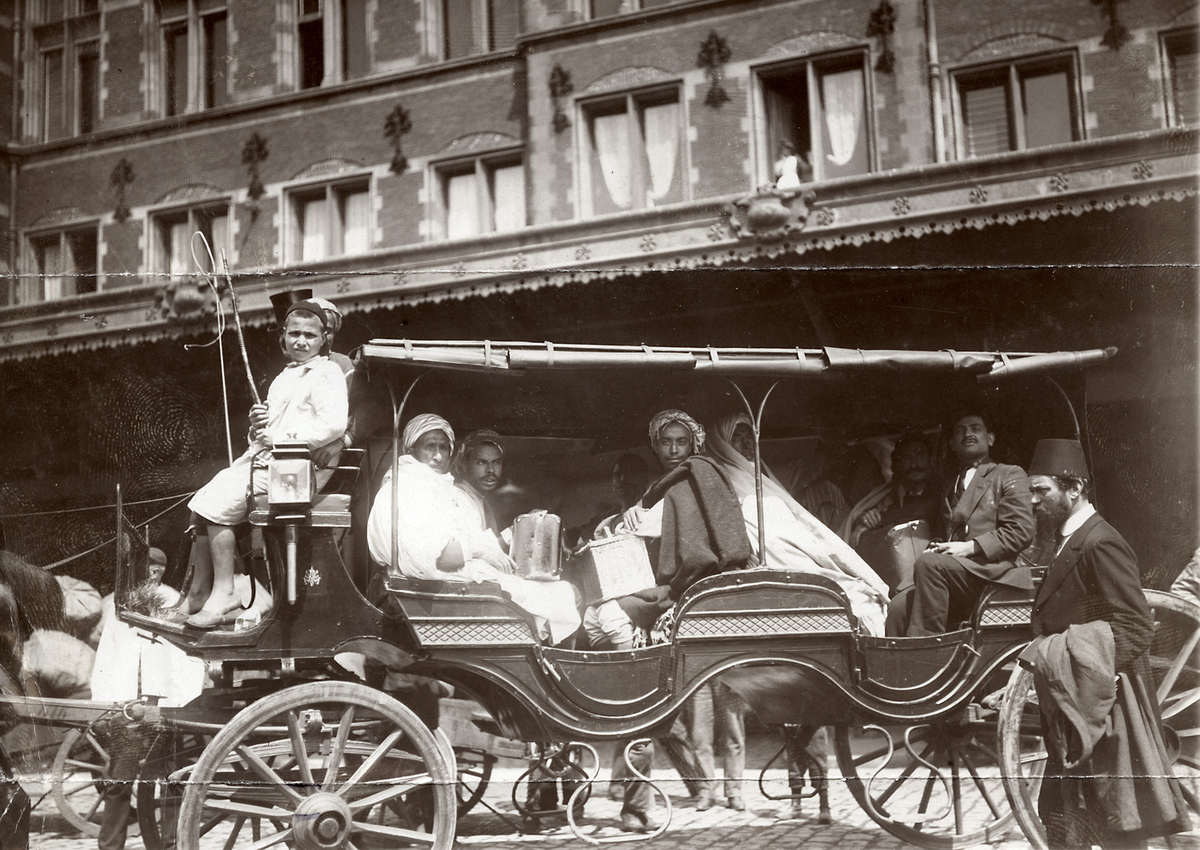 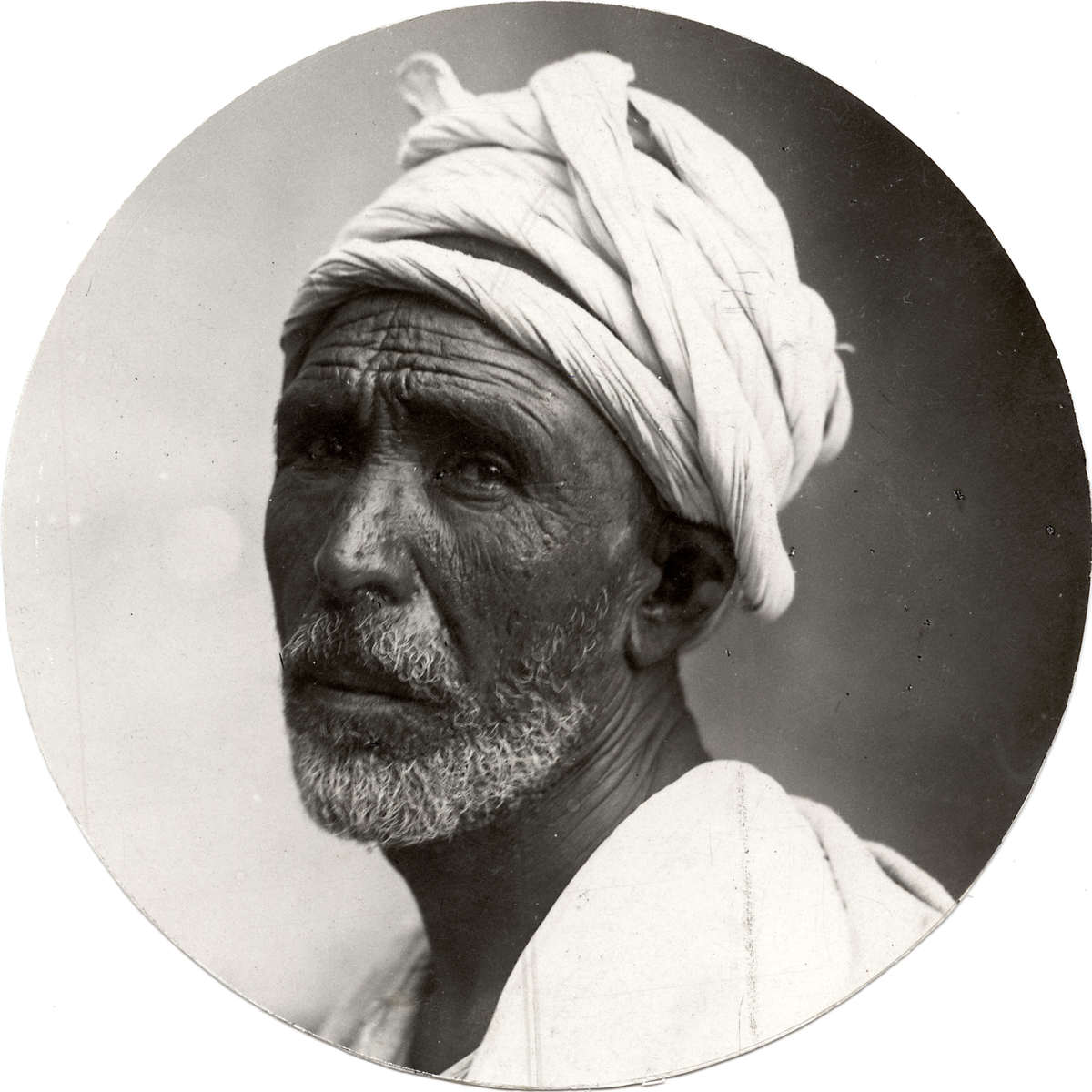 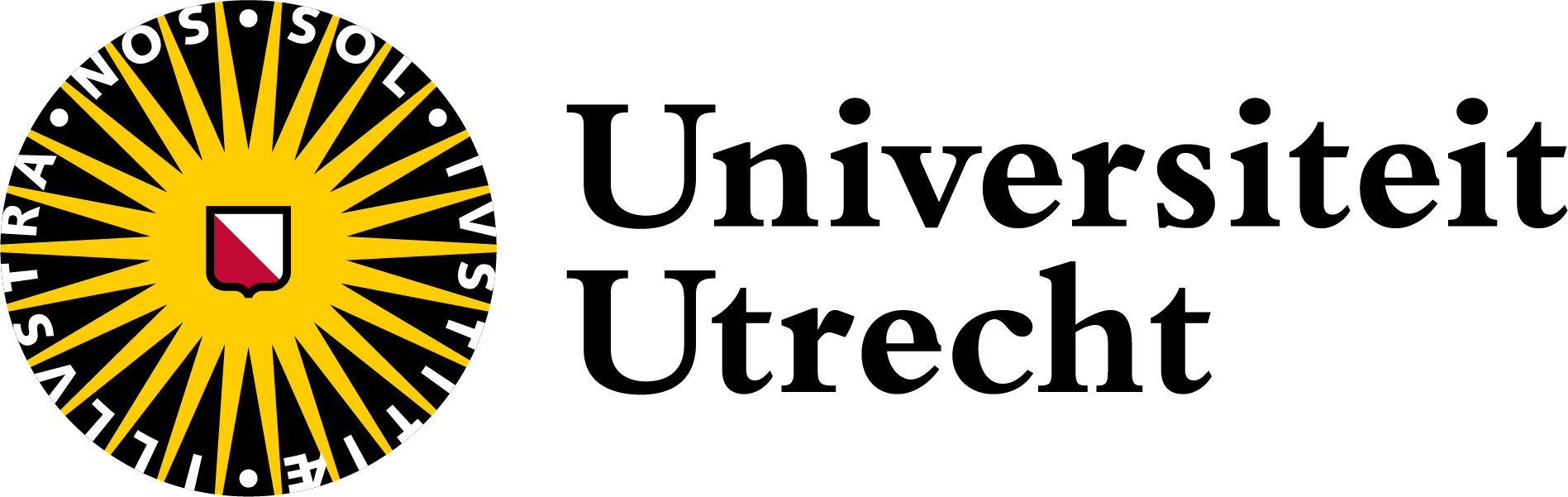 ‘Gastarbeiders’ – Abdelkader Benali
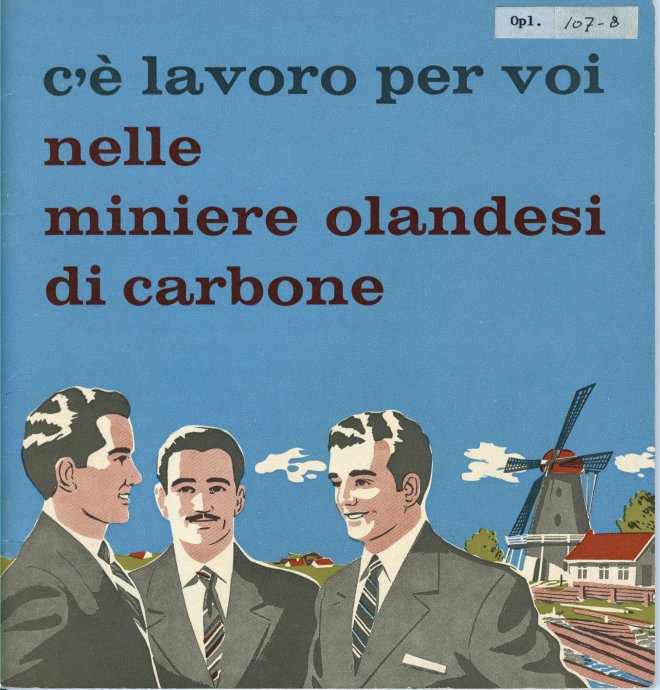 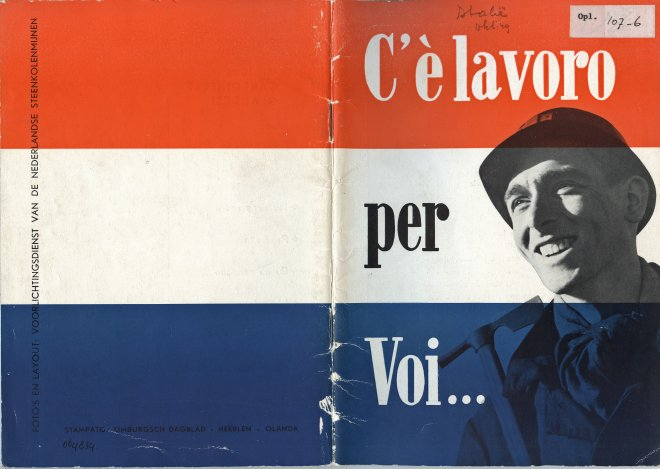 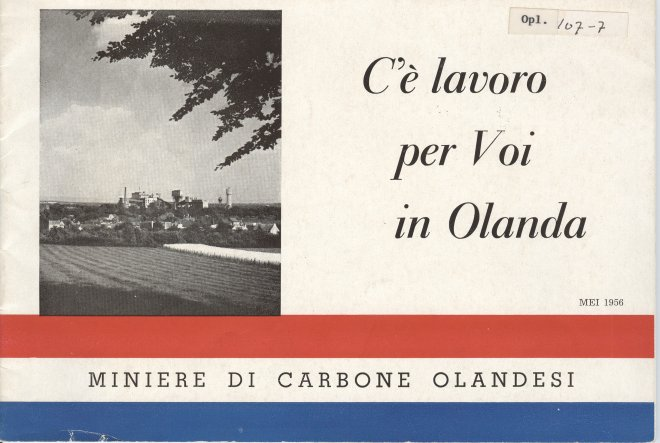 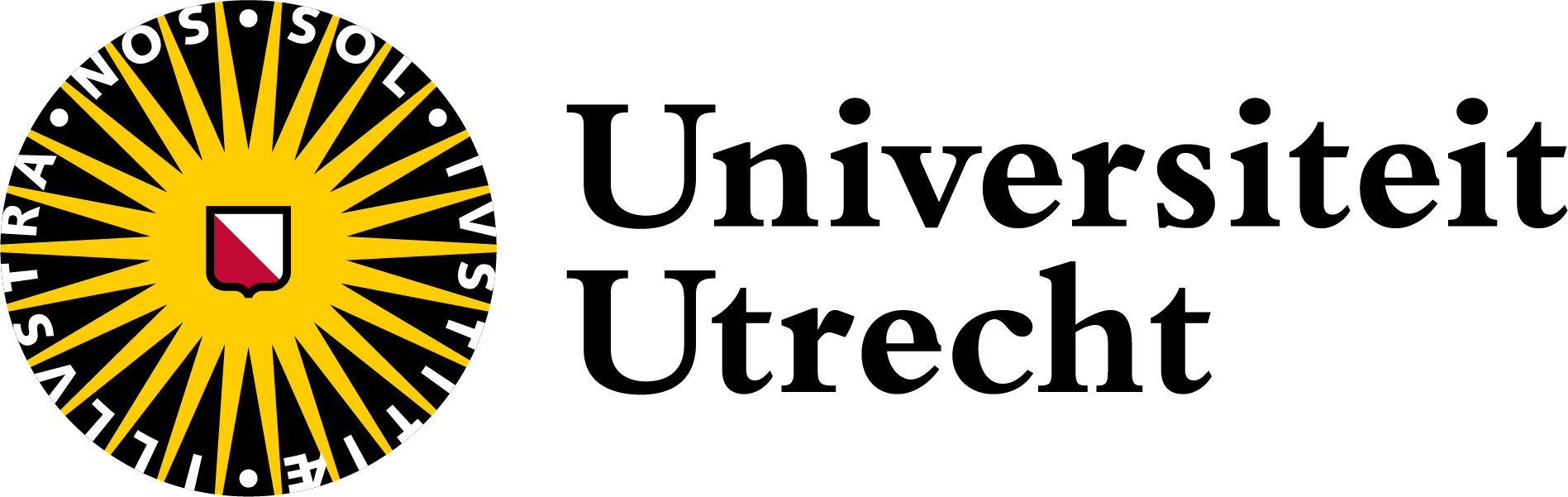 ‘Gastarbeiders’ – Abdelkader Benali
Hoogovens, IJmuiden
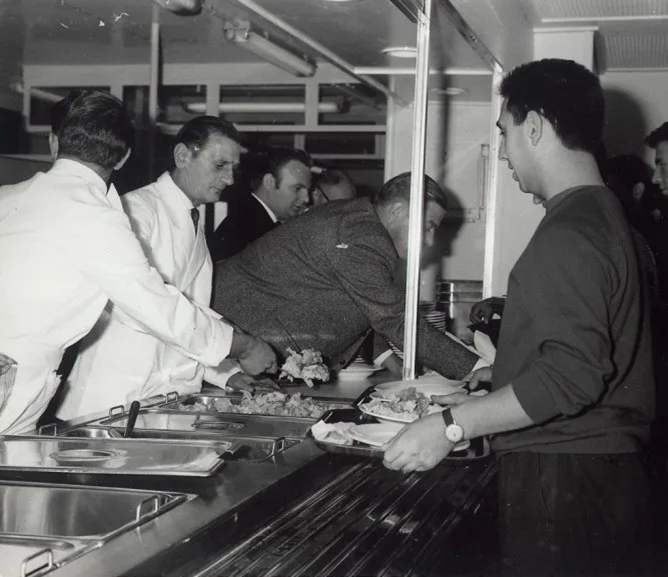 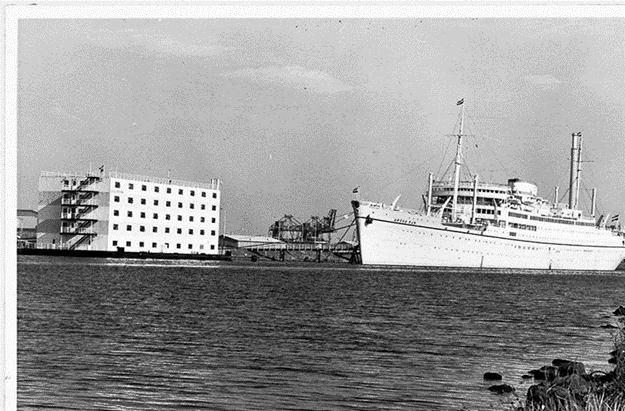 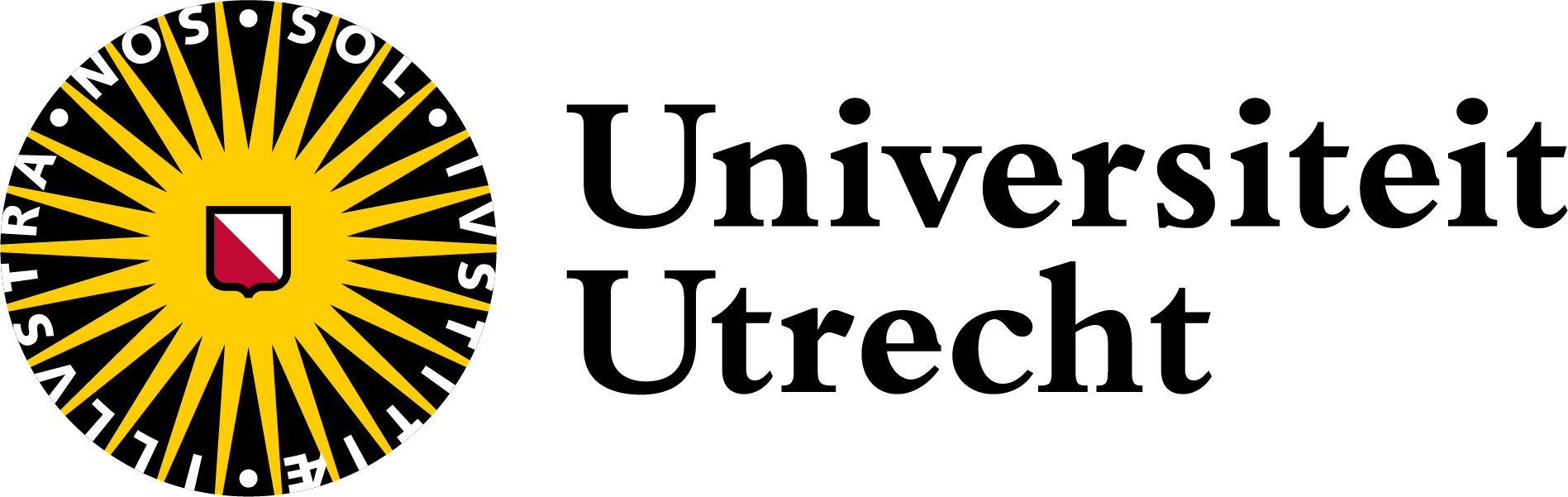 ‘Gastarbeiders’ – Abdelkader Benali
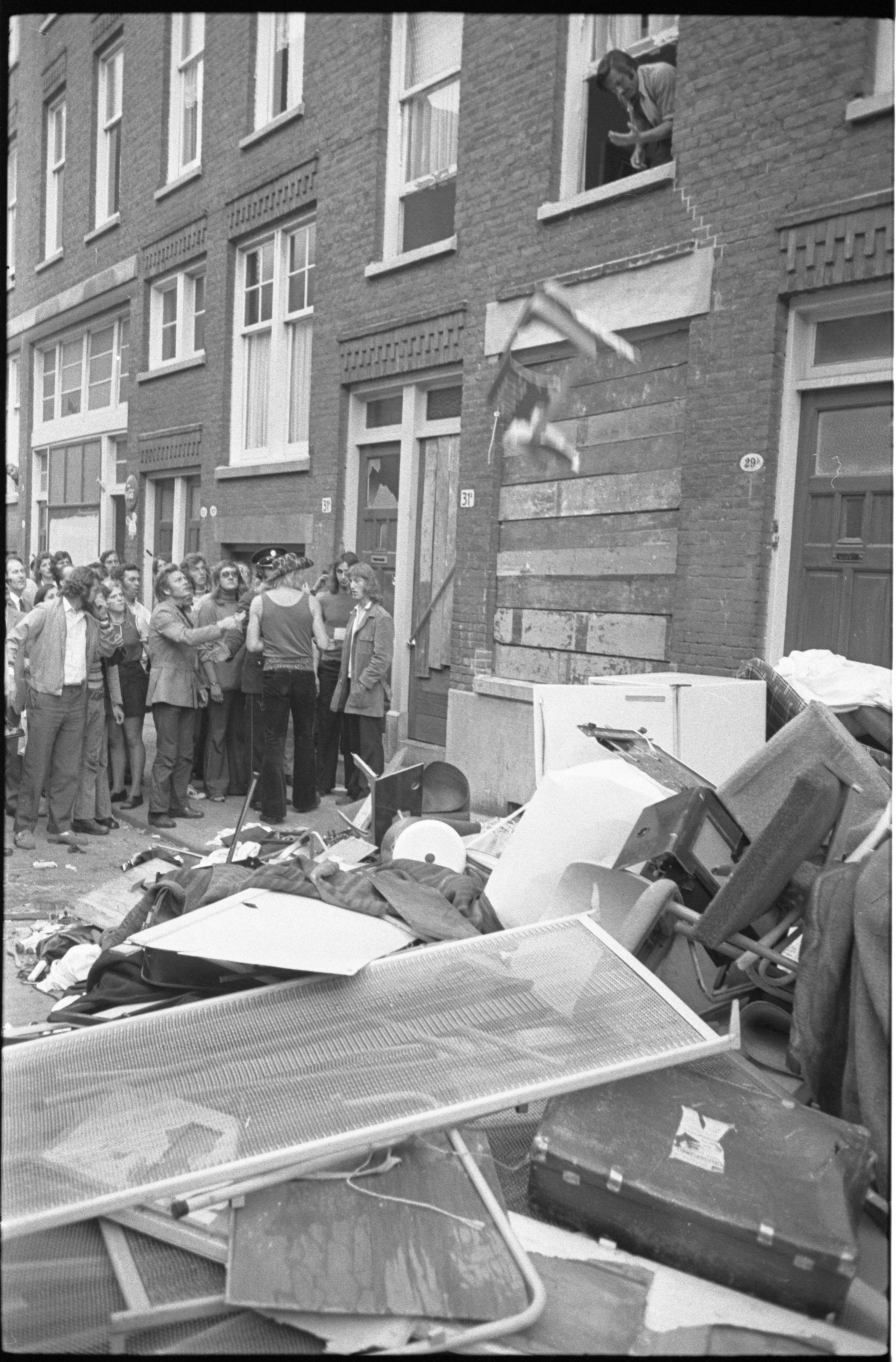 Afrikaanderbuurt, Rotterdam
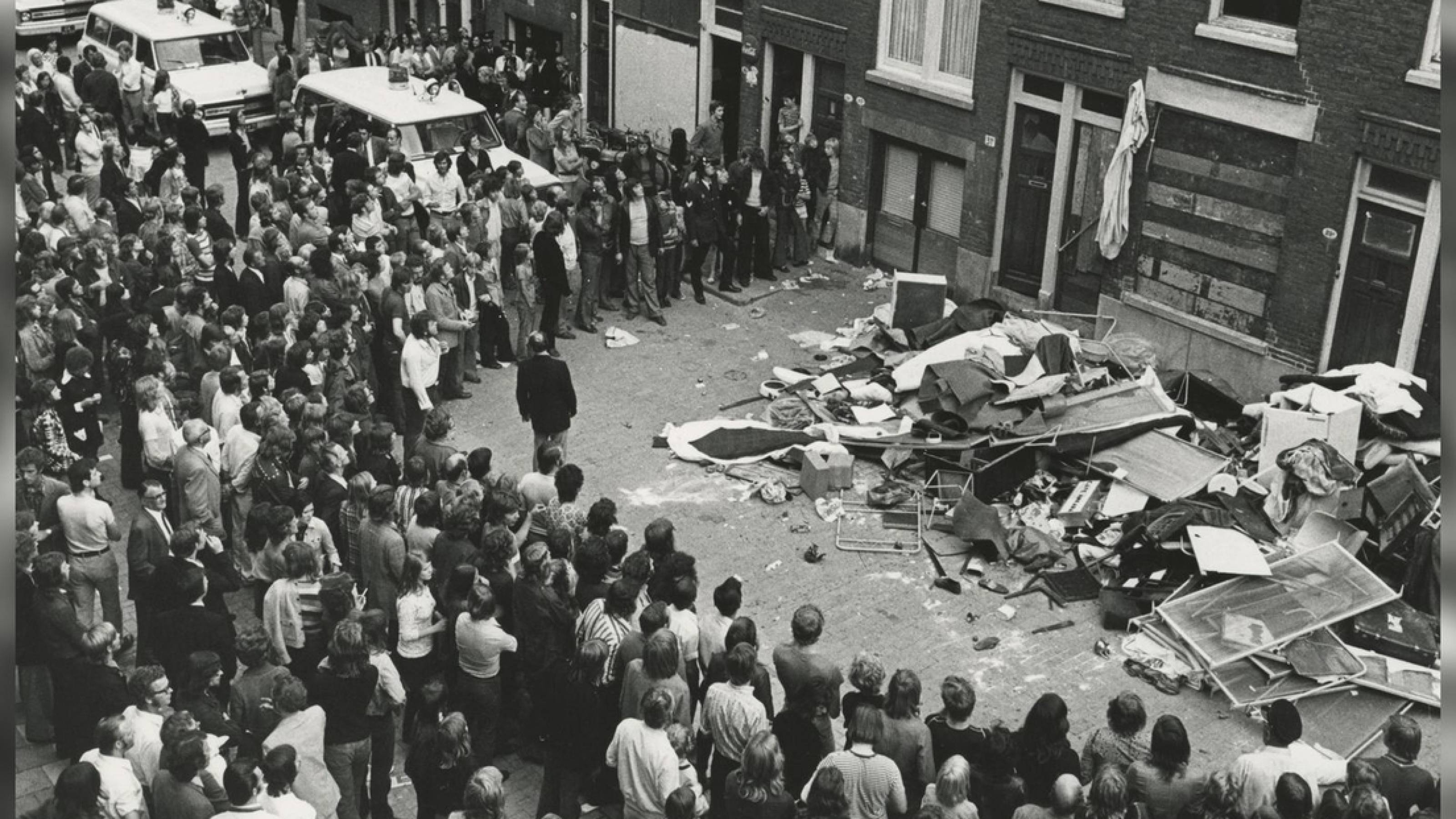 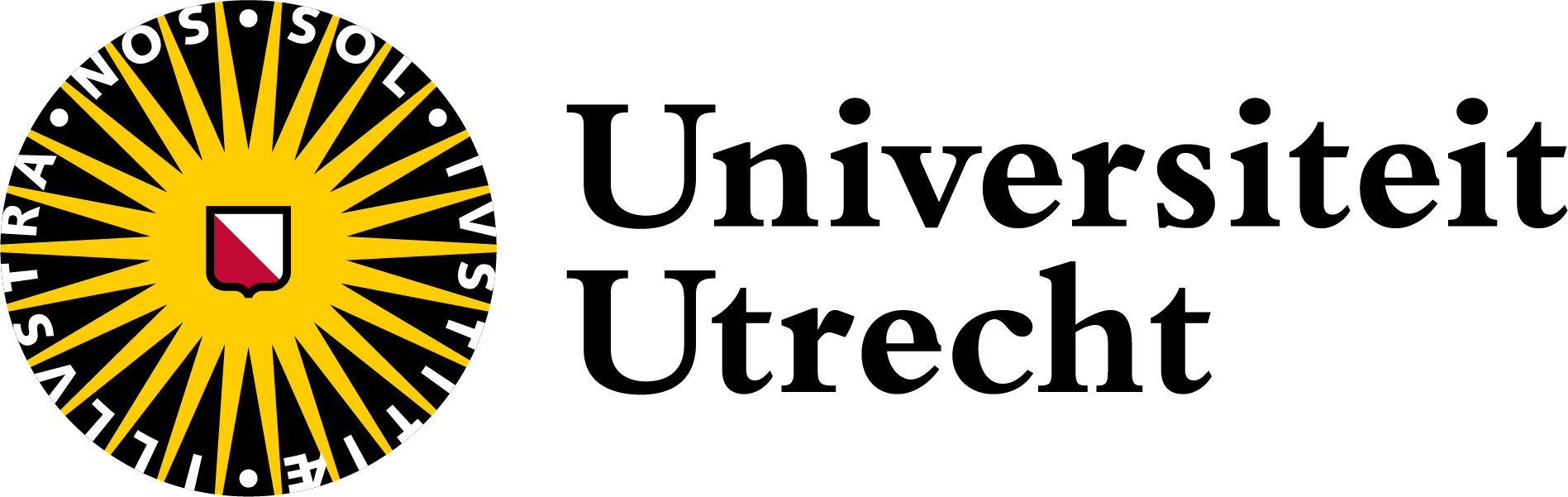 ‘Gastarbeiders’ – Abdelkader Benali
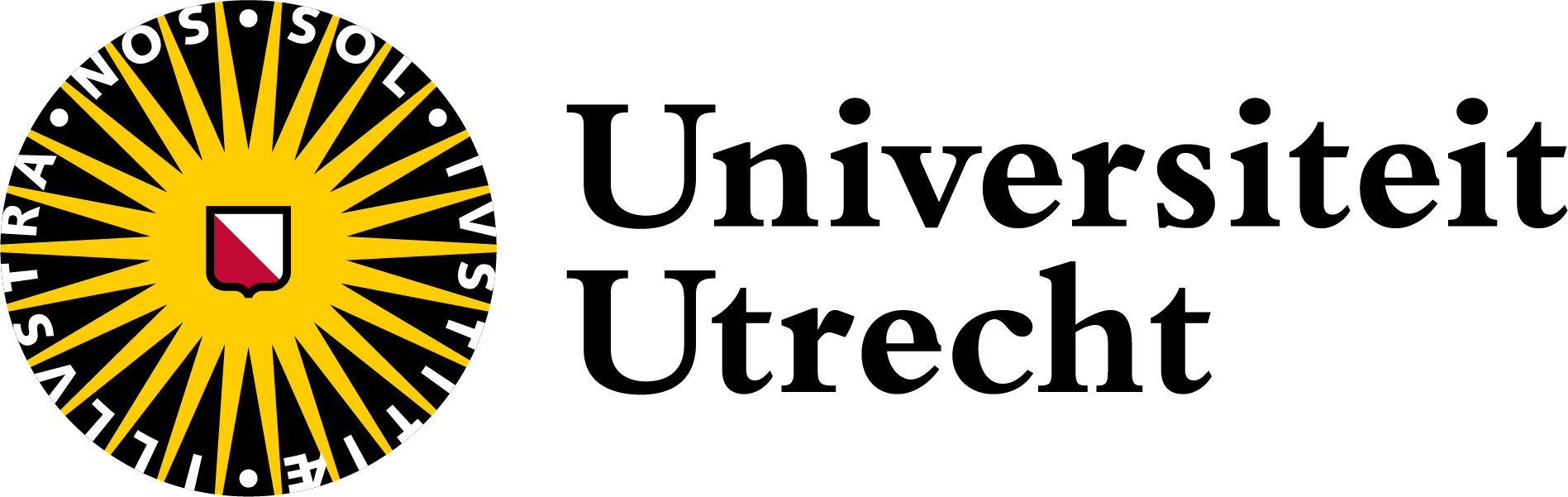 ‘Gastarbeiders’ – Abdelkader Benali
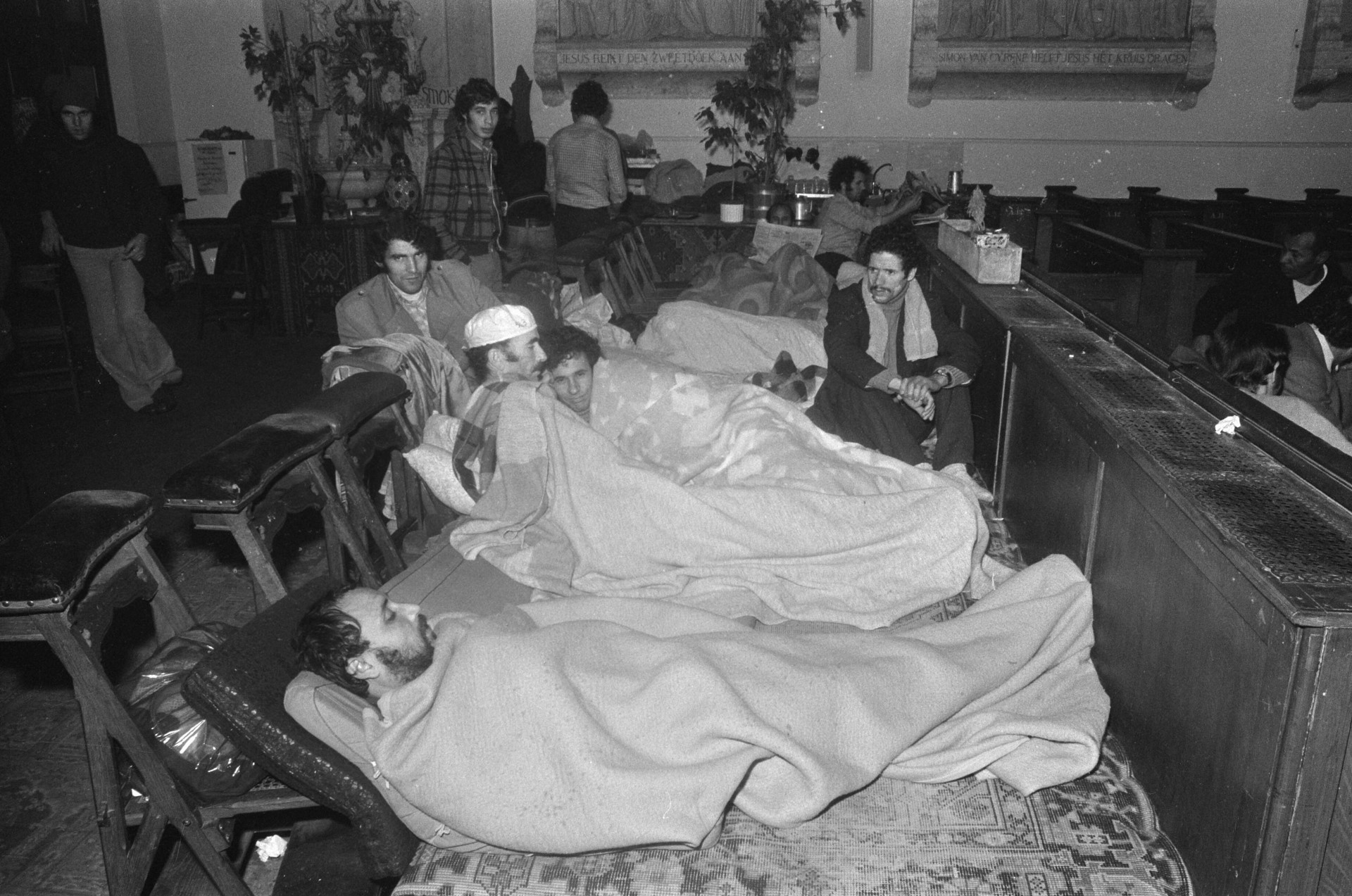 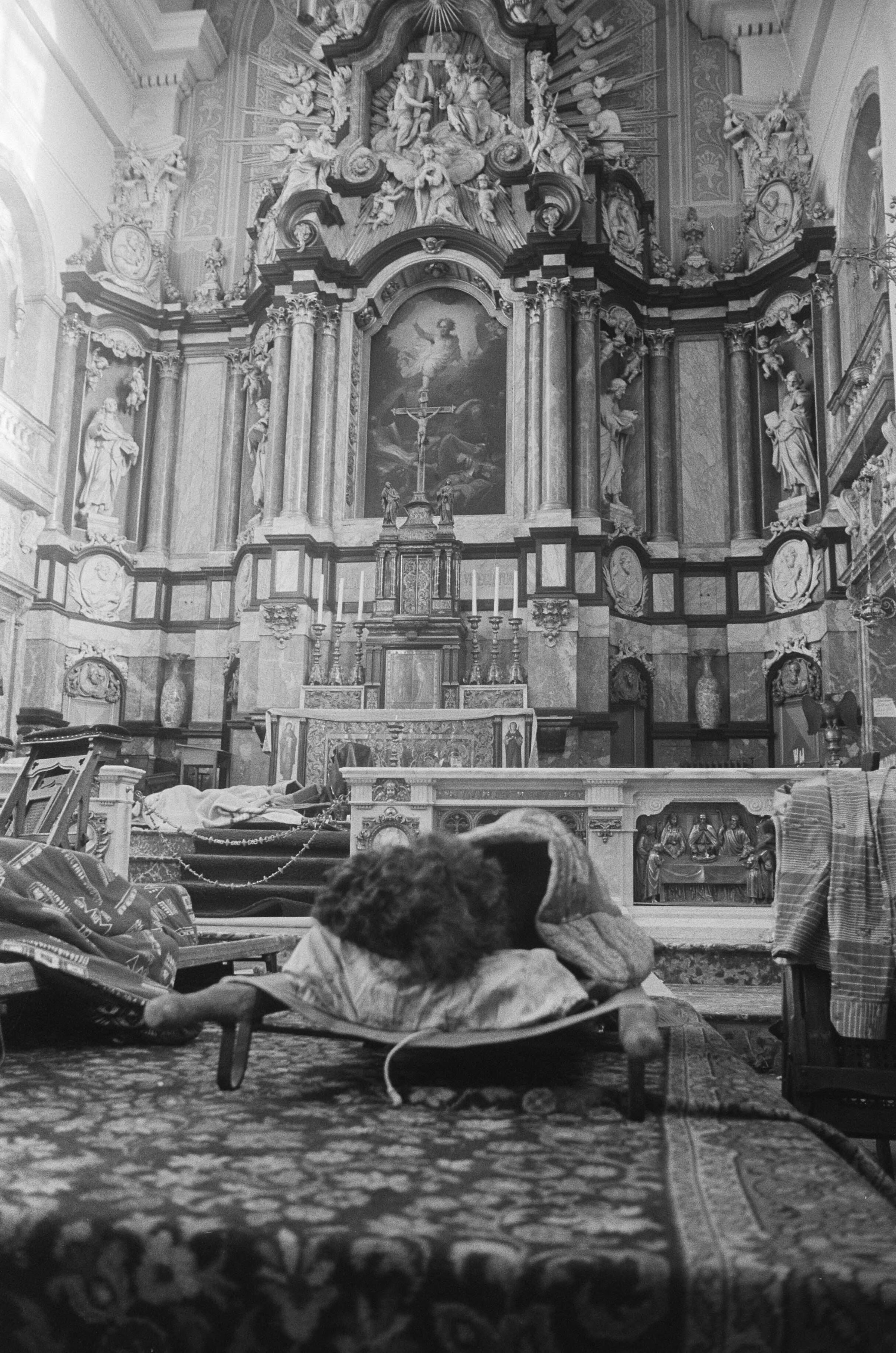 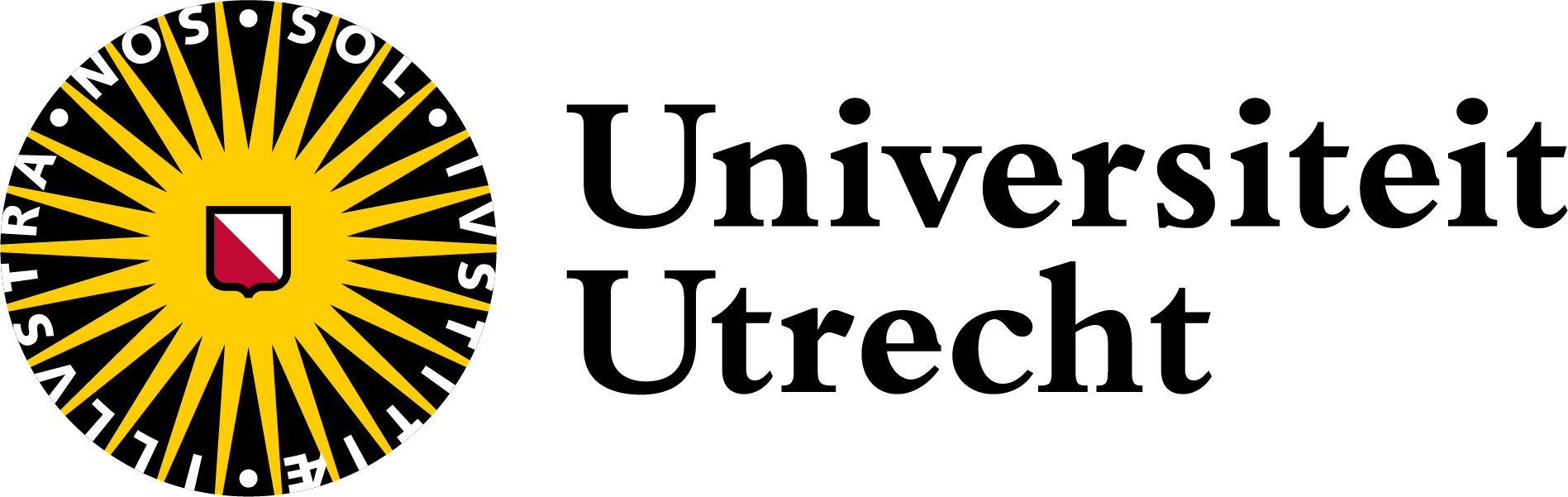 ‘Gastarbeiders’ – Abdelkader Benali
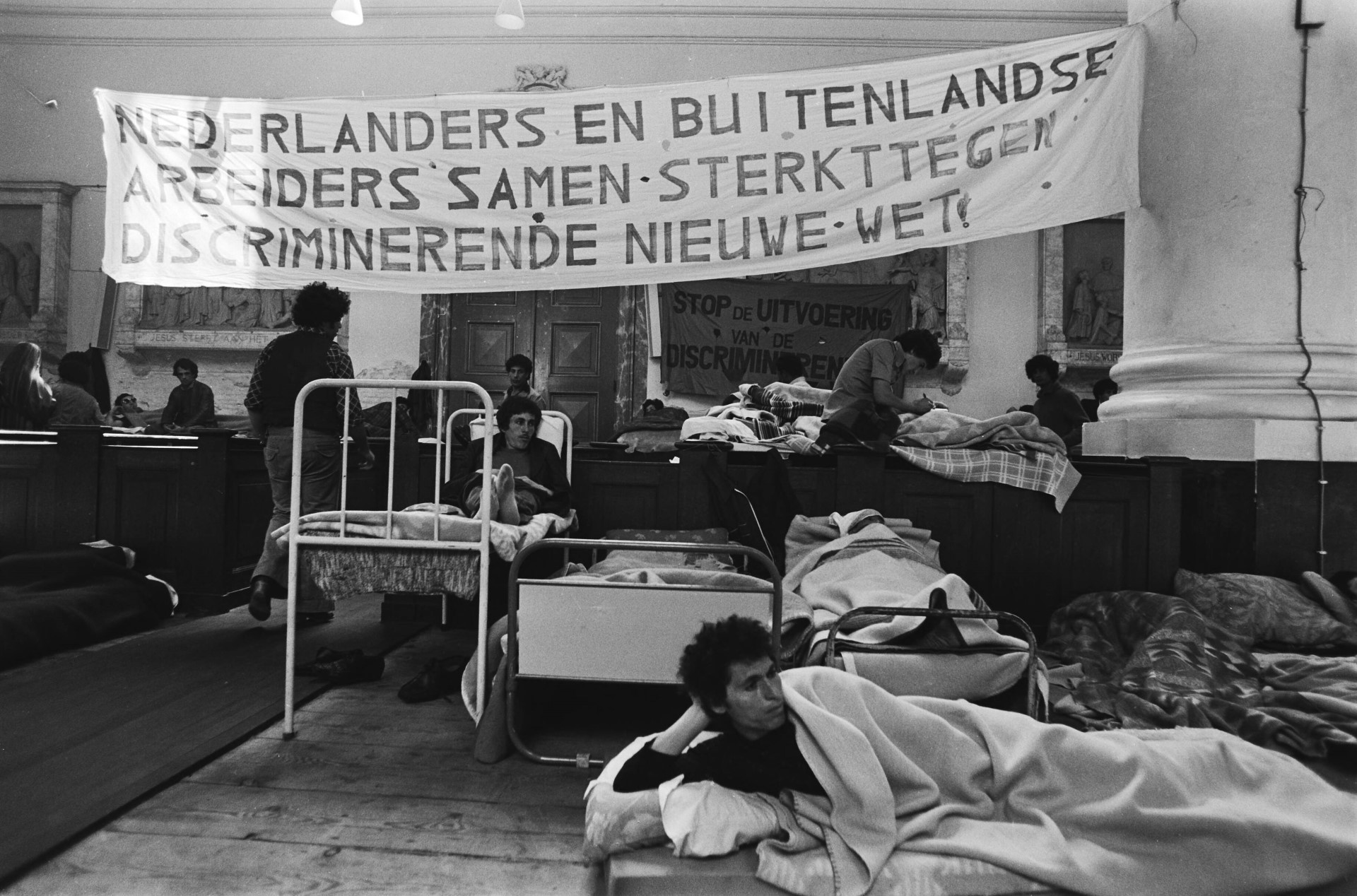 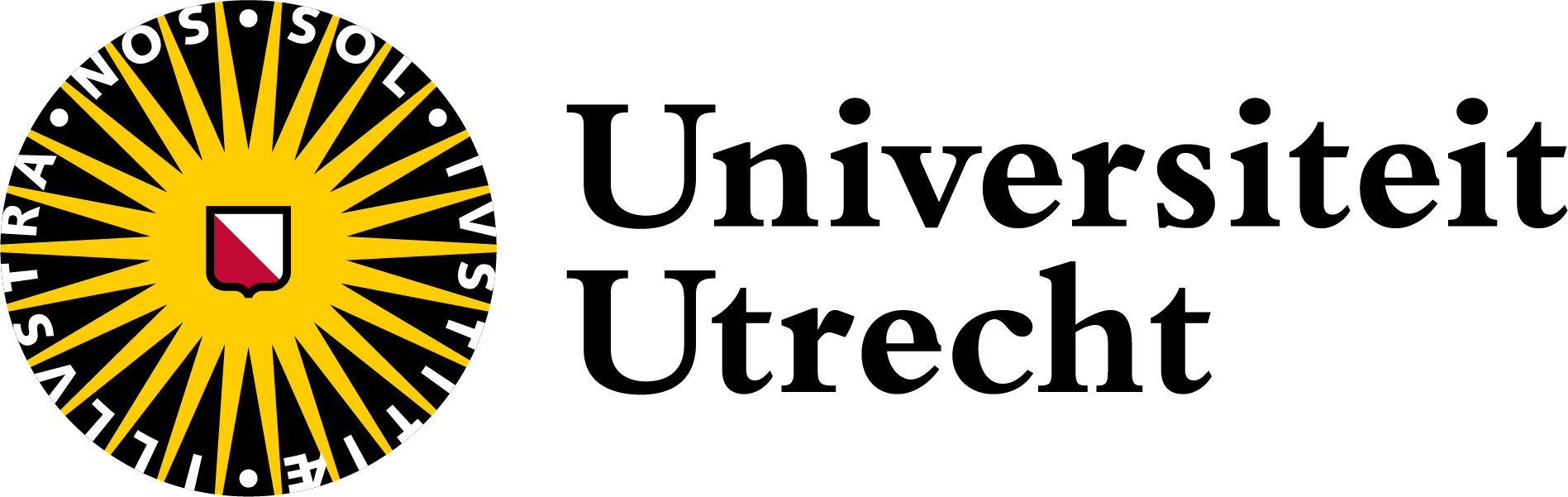 Pauze
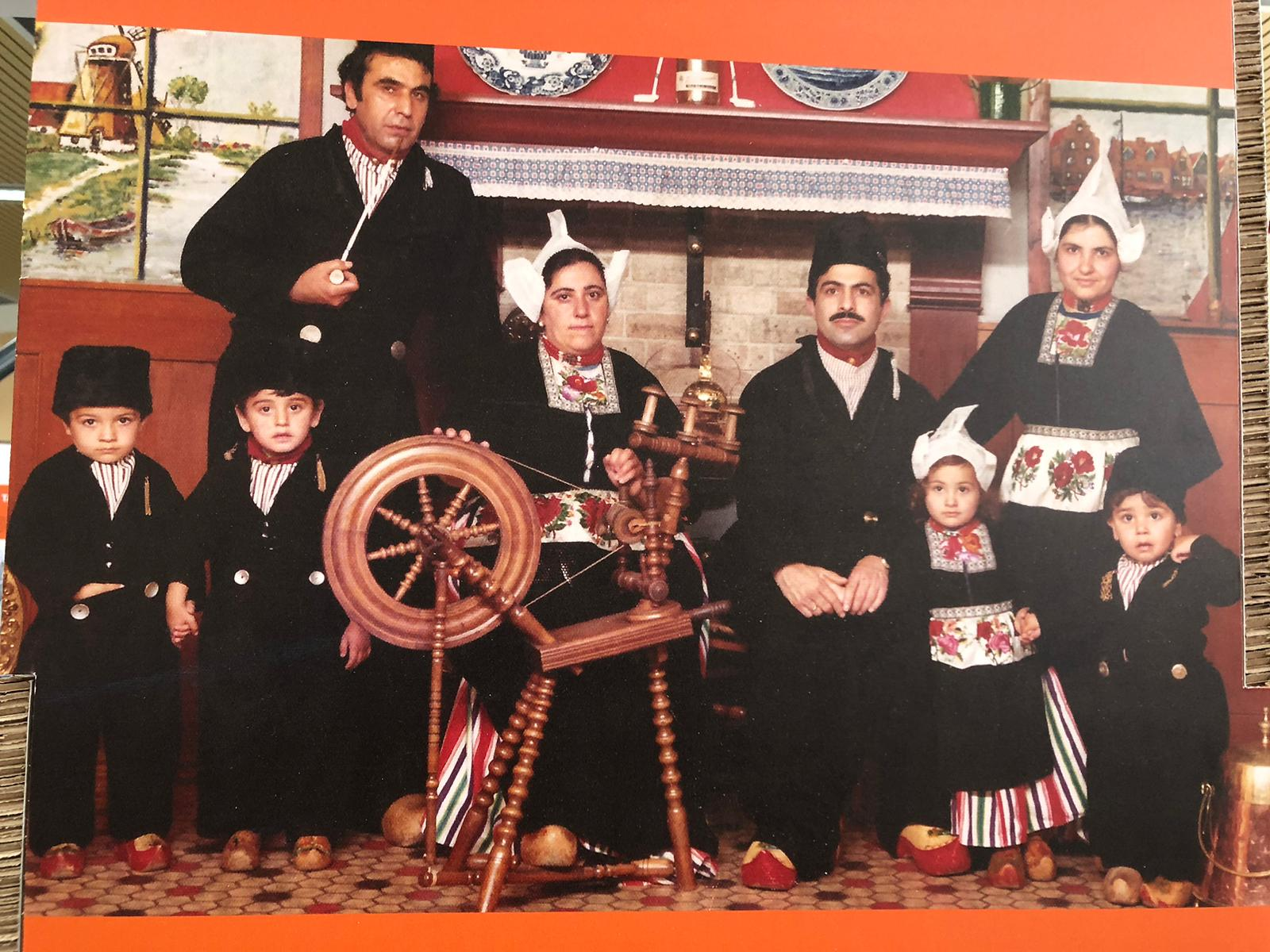 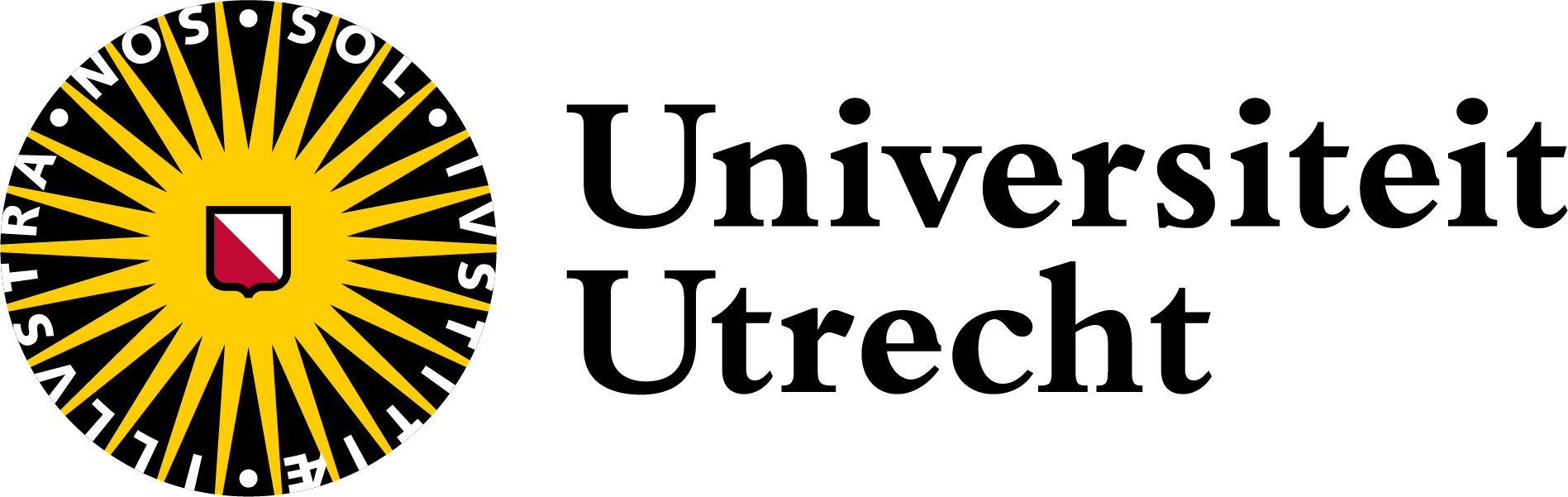 Gevoelige gesprekken in de klas- Saro en Hanneke
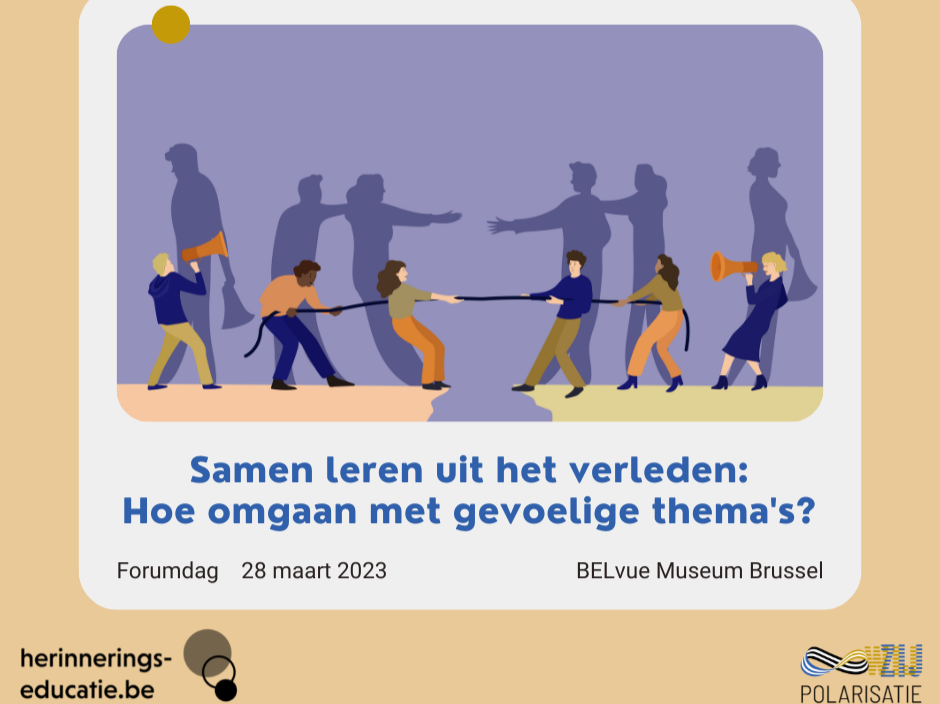 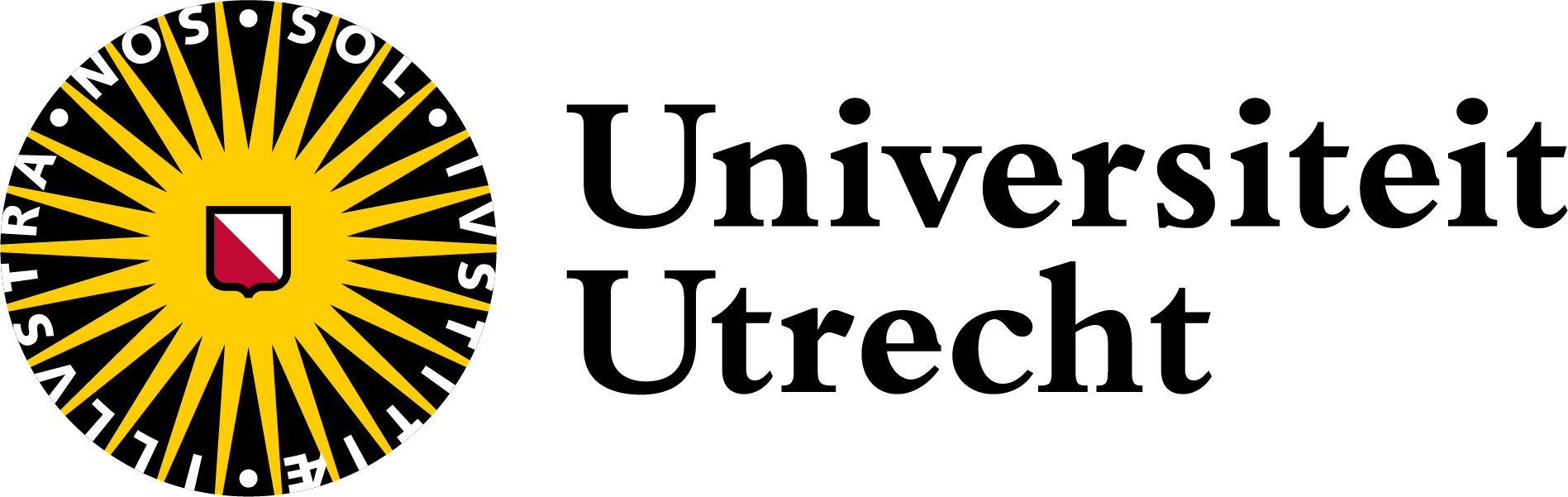 Gevoelige gesprekken in de klas- Saro en Hanneke
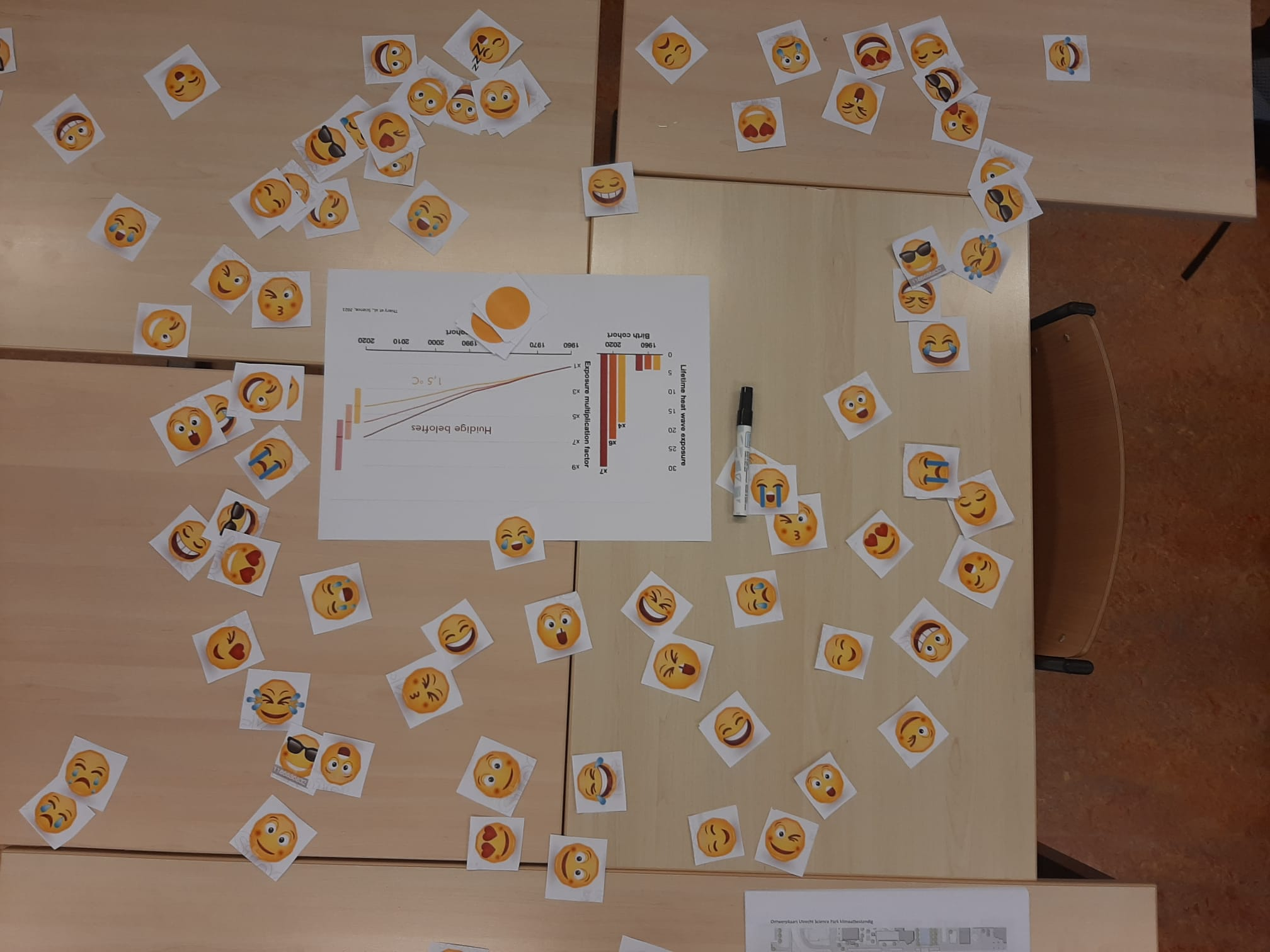 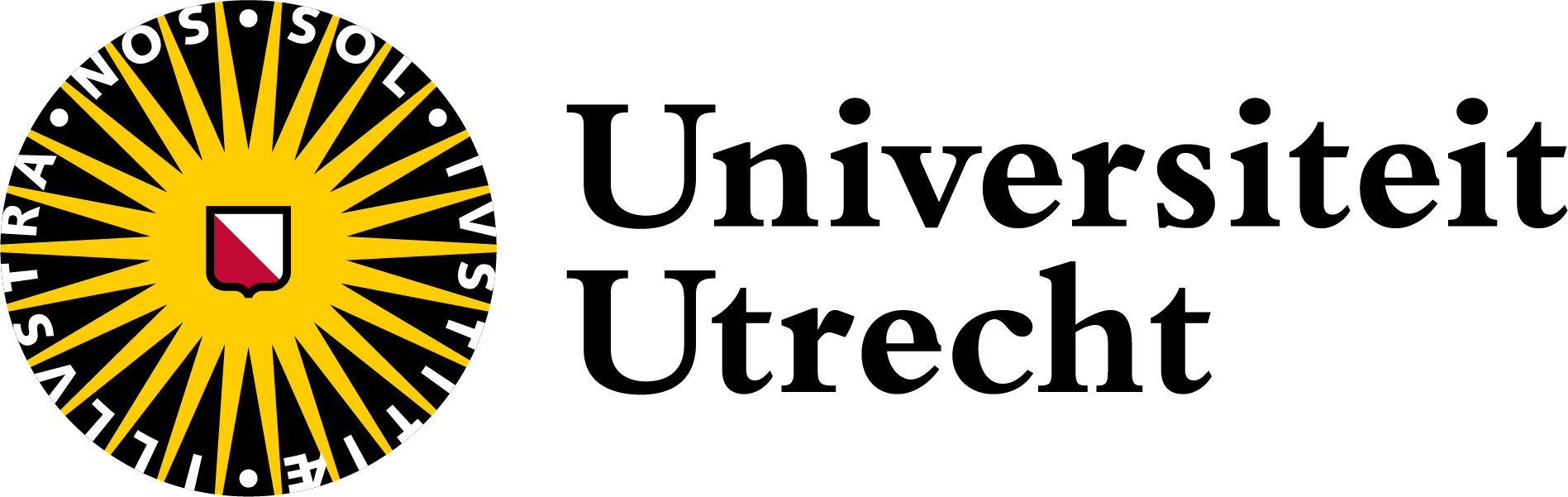 Mysteriewerkvorm – Jordi van den Hoven
Mysteriewerkvorm bovenbouw vmbo/havo/vwo

Groepjes van 3 a 4
Elk groepje krijgt een onderwerp toegewezen:

wonen
werken
politiek
cultuur

Wat is er activerend aan deze werkvorm?
Zou jij deze werkvorm zelf (op een aangepaste wijze) gebruiken in de klas? 
Wat kan je met deze bronnenselectie nog meer doen?
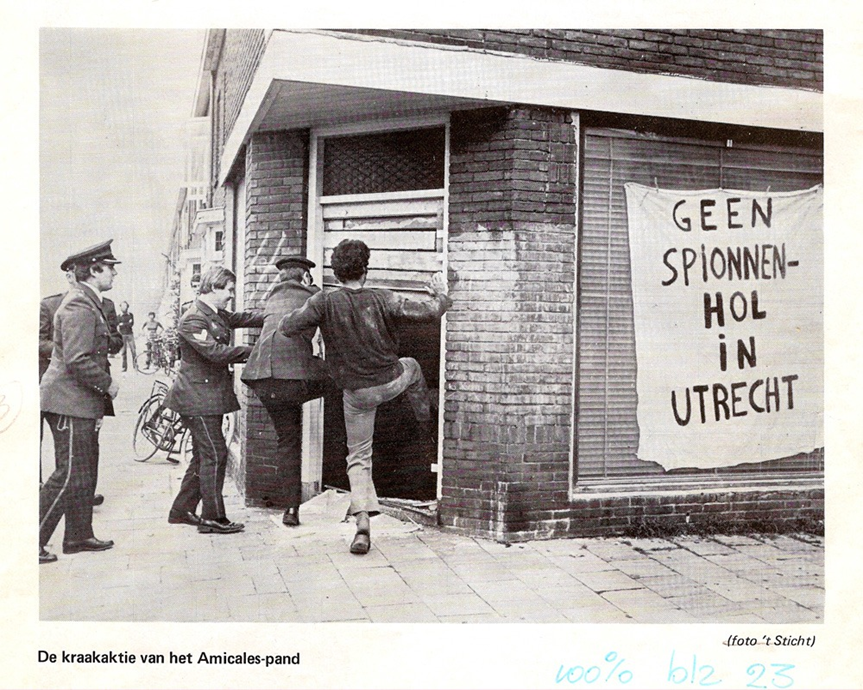 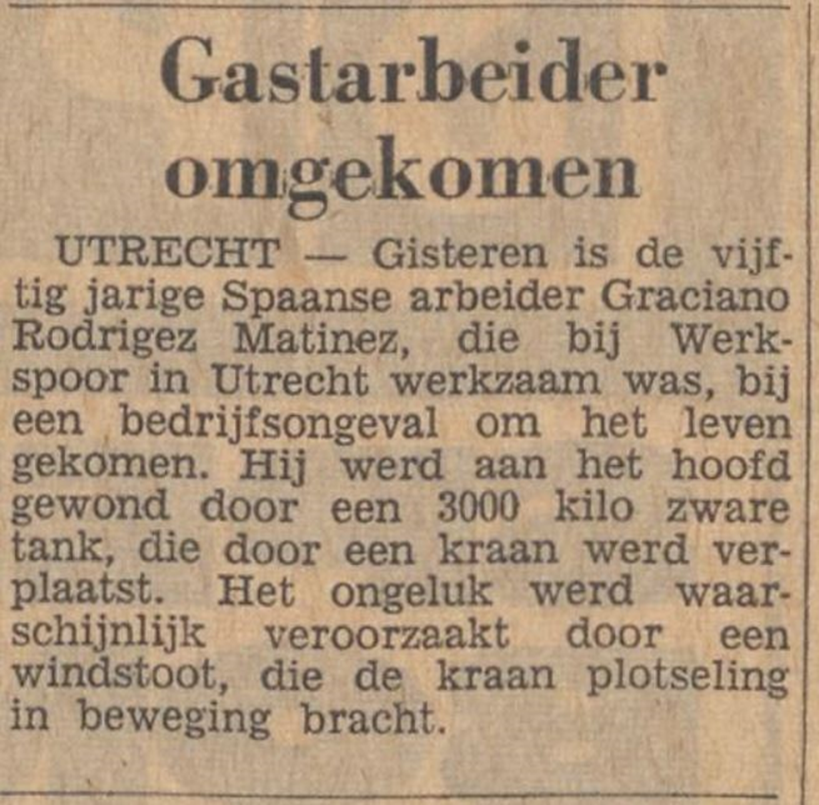 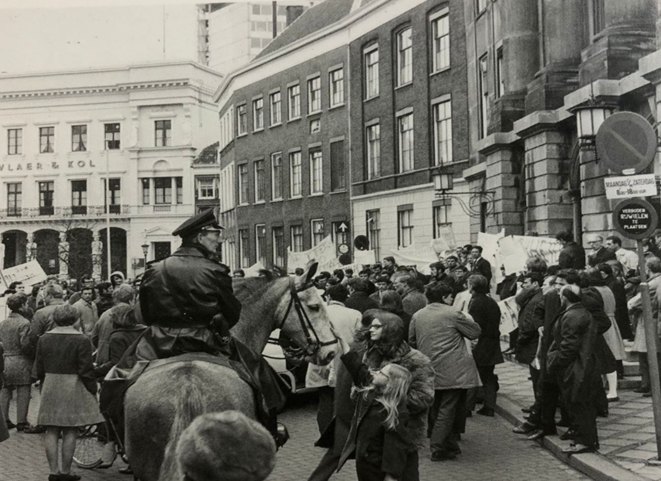 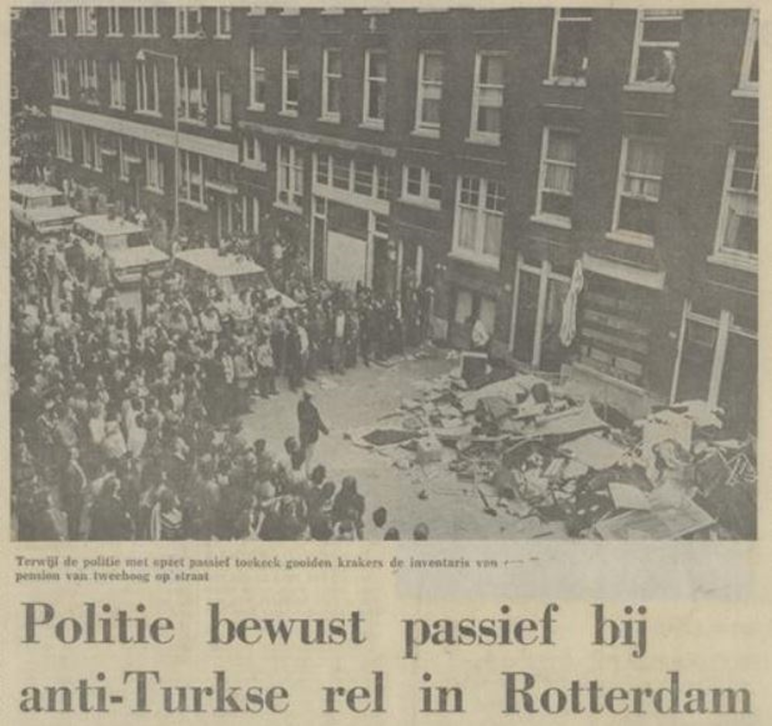 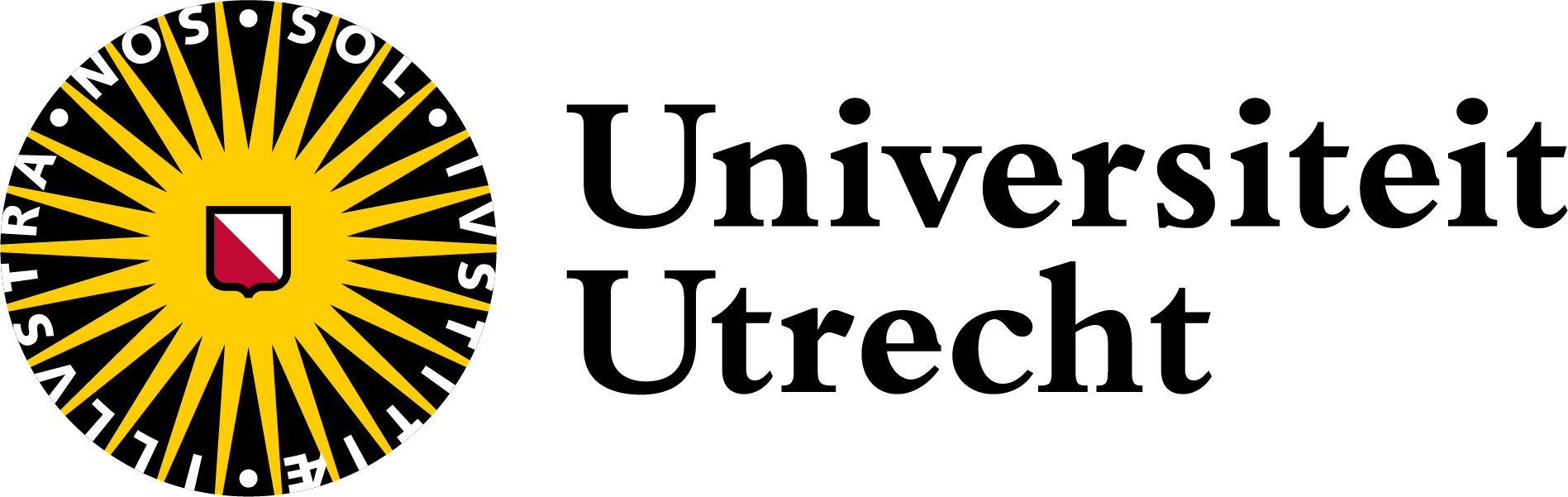 Mysteriewerkvorm – Jordi van den Hoven
Deelvraag 1: Sorteer de bronnen die volgens jouw groepje onder het onderwerp ‘wonen’ vallen. Schrijf op het antwoordblad jullie keuzes en onderbouwing. Concludeer vervolgens wat voor beeld jullie hebben over de gastarbeiders met betrekking tot het onderwerp ‘wonen’.
 
Deelvraag 2: Sorteer de bronnen die volgens jouw groepje onder het onderwerp ‘werken’ vallen. Schrijf op het antwoordblad jullie keuzes en onderbouwing. Concludeer vervolgens wat voor beeld jullie hebben over de gastarbeiders met betrekking tot het onderwerp ‘werken’.
 
Deelvraag 3: Sorteer de bronnen die volgens jouw groepje onder het onderwerp ‘politiek’ vallen. Schrijf op het antwoordblad jullie keuzes en onderbouwing. Concludeer vervolgens wat voor beeld jullie hebben over de gastarbeiders met betrekking tot het onderwerp ‘politiek’.
 
Deelvraag 4: Sorteer de bronnen die volgens jouw groepje onder het onderwerp ‘cultuur’ vallen. Schrijf op het antwoordblad jullie keuzes en onderbouwing. Concludeer vervolgens wat voor beeld jullie hebben over de gastarbeiders met betrekking tot het onderwerp ‘cultuur’.
 
Hoofdvraag: Welk probleem moet de SBBW als eerst in behandeling nemen om de situatie te de-escaleren?
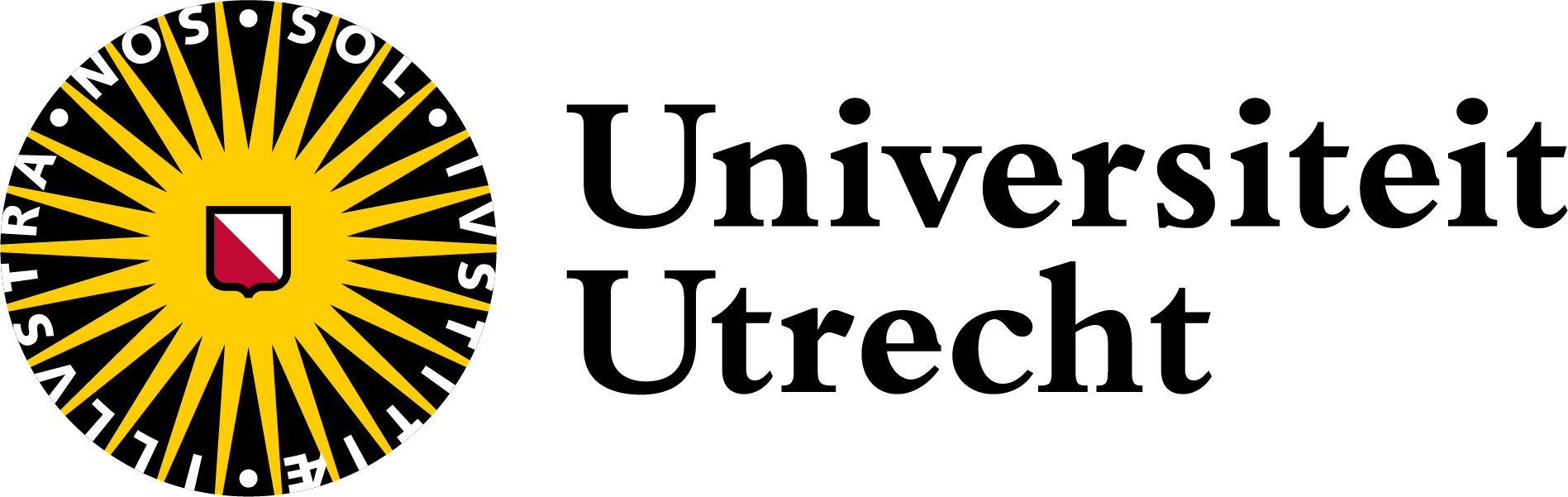 ‘Gastarbeider of gelukszoeker? Gevoelige gesprekken in de klas’










Bedankt voor jullie aanwezigheid!
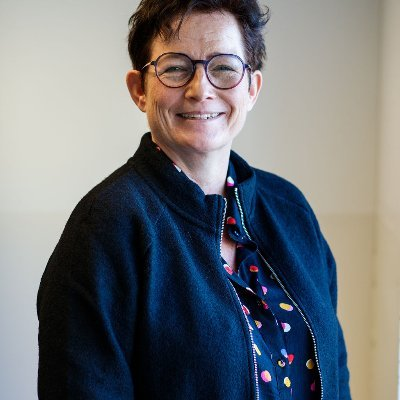 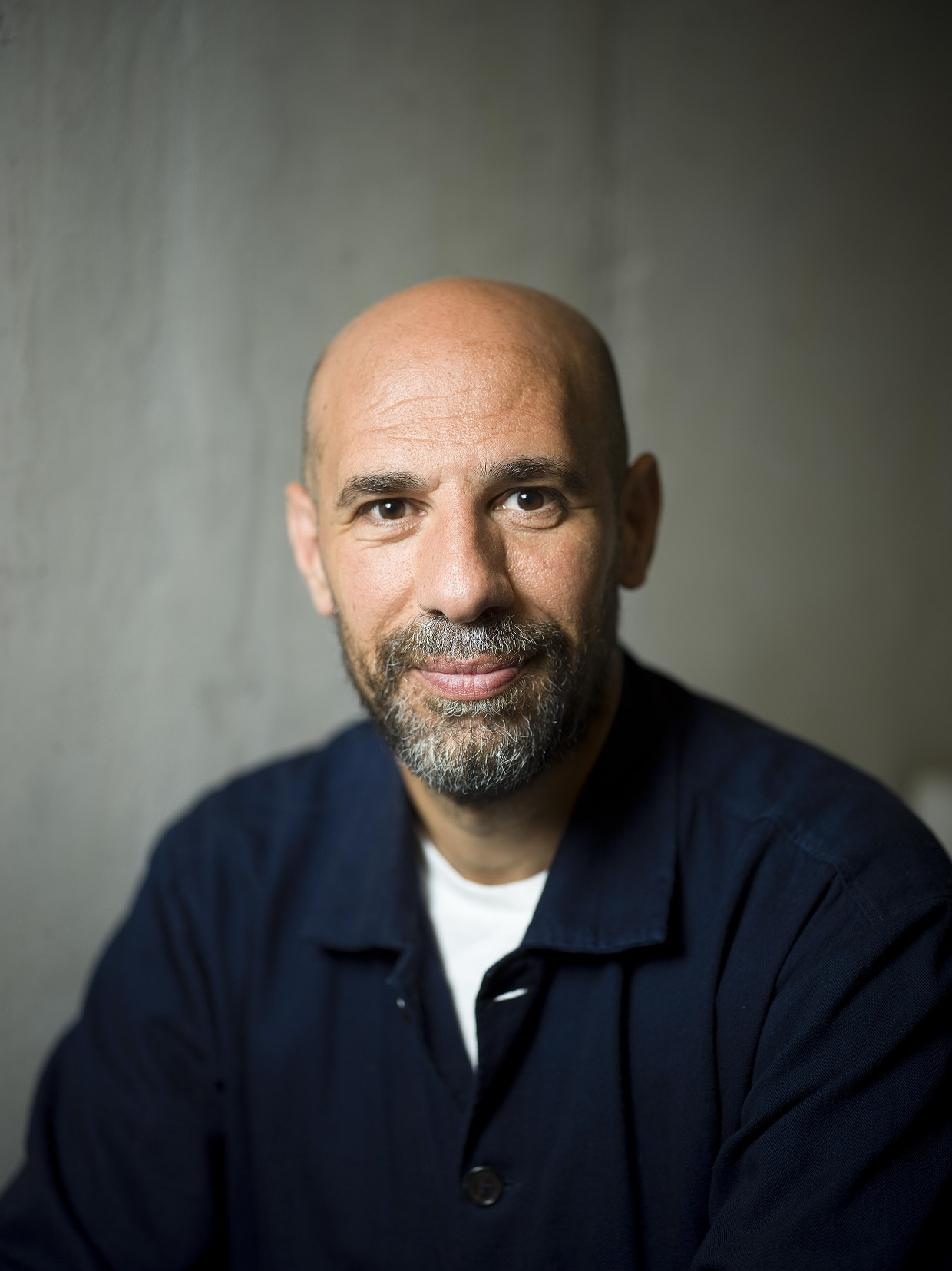 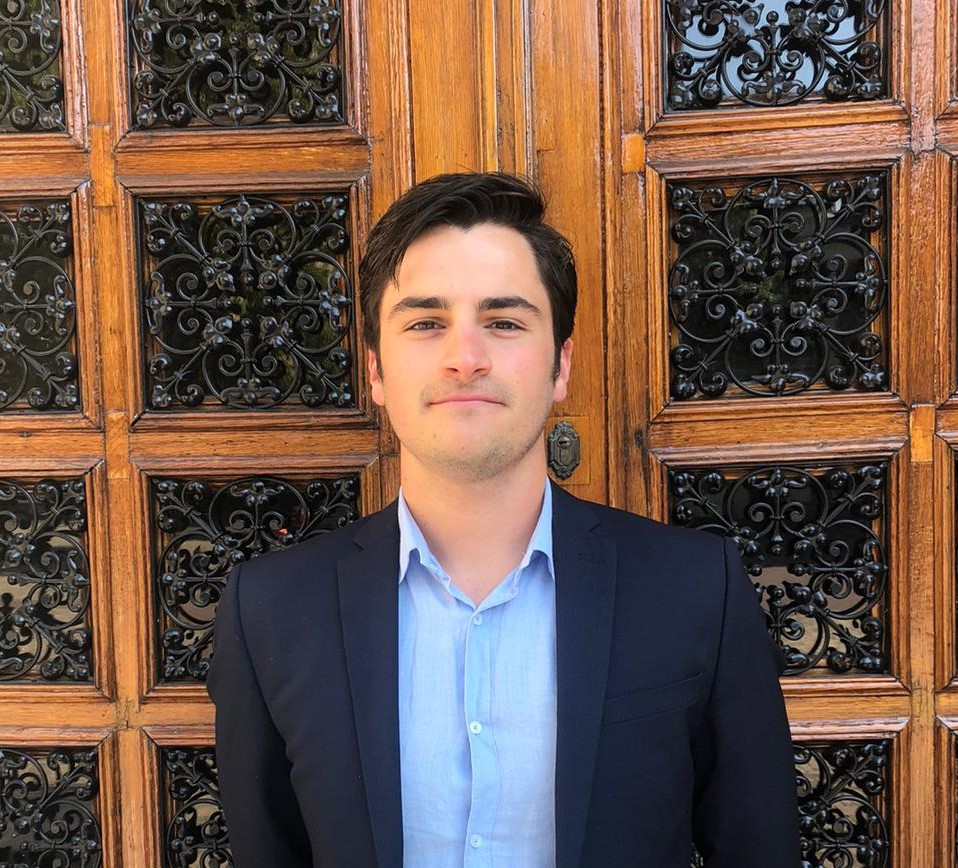 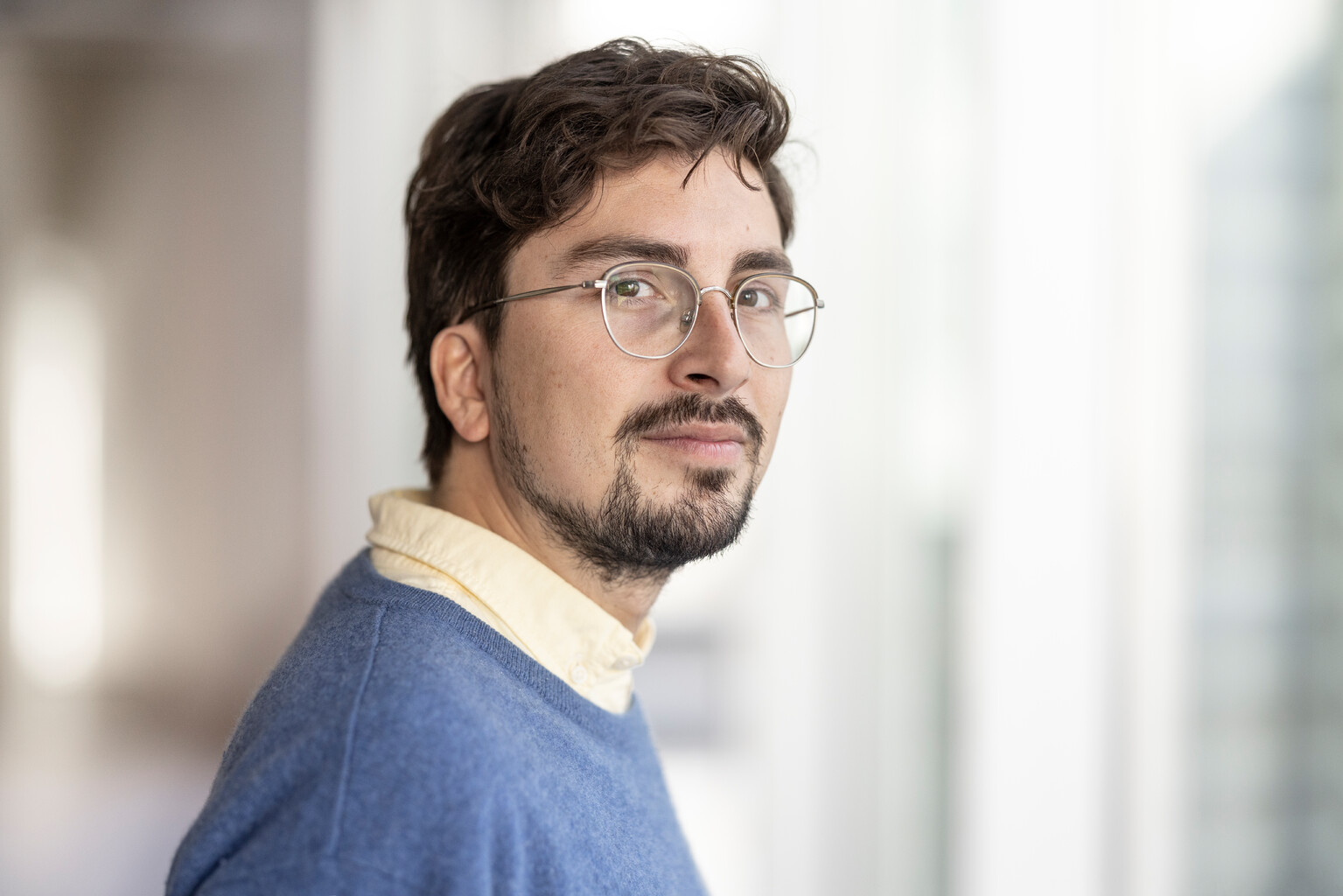 Dr. Hanneke Tuithof
Vakdidacticus Geschiedenis
Hogeschool Utrecht
Universiteit Utrecht
Abdelkader Benali
Schrijver en presentator
Dr. Saro Lozano Parra
Universitair Docent
Universiteit Utrecht
Jordi van den Hoven
Master Educatie & 
Communicatie: Geschiedenis
Universiteit Utrecht